Министерство образования РМ
Карбаева Ольга Вячеславовна

музыкальный руководитель


структурного подразделения «Детский сад № 7 комбинированного вида» МБДОУ «Детский сад «Радуга» комбинированного вида» Рузаевского муниципального района
Дата рождения: 11.02.1988 г.
Профессиональное образование: высшее, 
преподаватель по специальности «Инструментальное исполнительство (по видам инструментов: фортепиано, орган)», концертмейстер, артист камерного ансамбля, Федеральное государственное бюджетное образовательное учреждение высшего профессионального образования «Самарская государственная академия культуры и искусств» № диплома КА № 96784, дата выдачи 07.06.2012г.
Стаж педагогической работы : 12 лет
Общий трудовой стаж: 12 лет
Наличие квалификационной категории: первая 
Дата последней аттестации: 15.10.2014г. Приказ МО РМ от 21.10.2014г. №892.
Антиплагиат
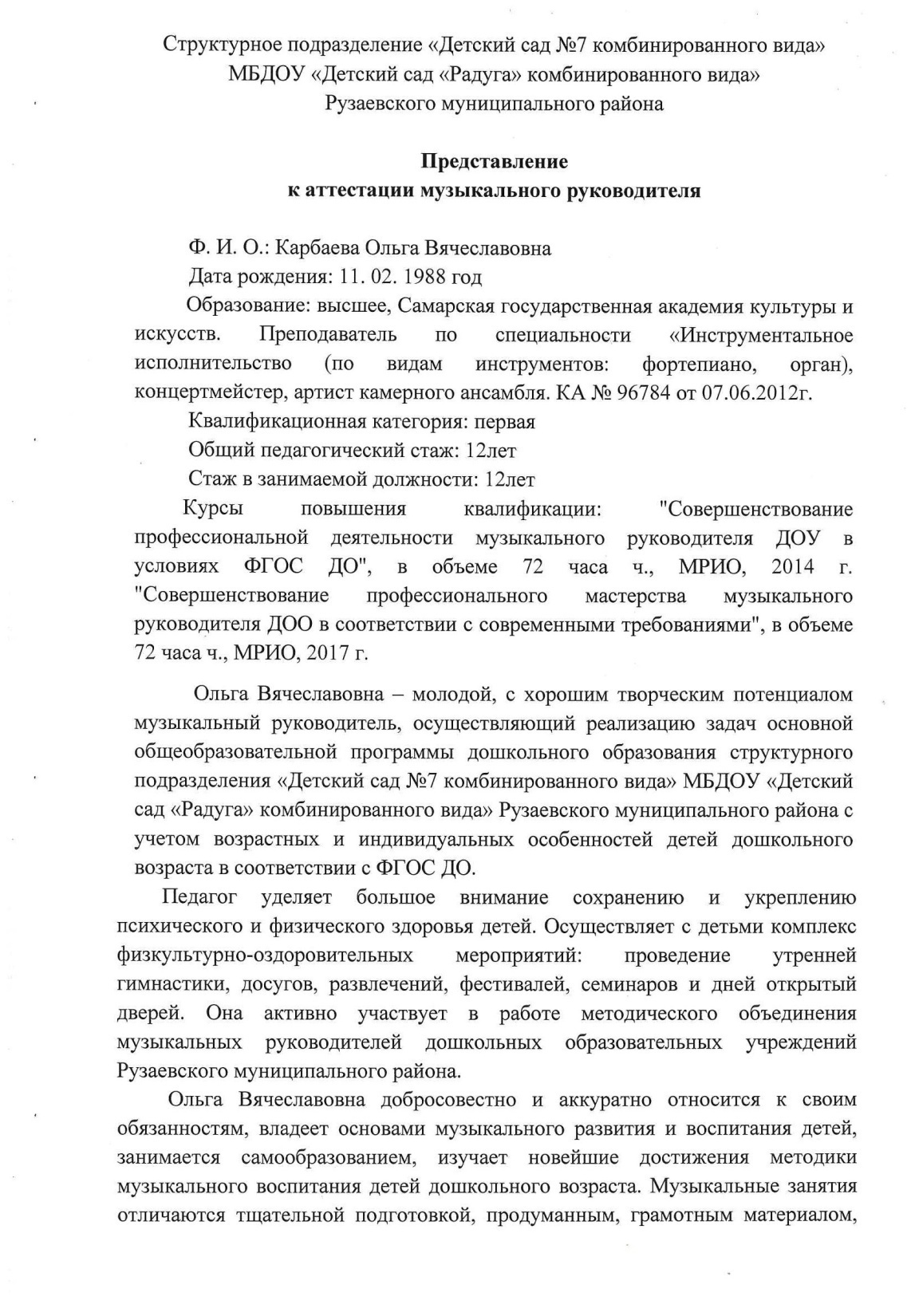 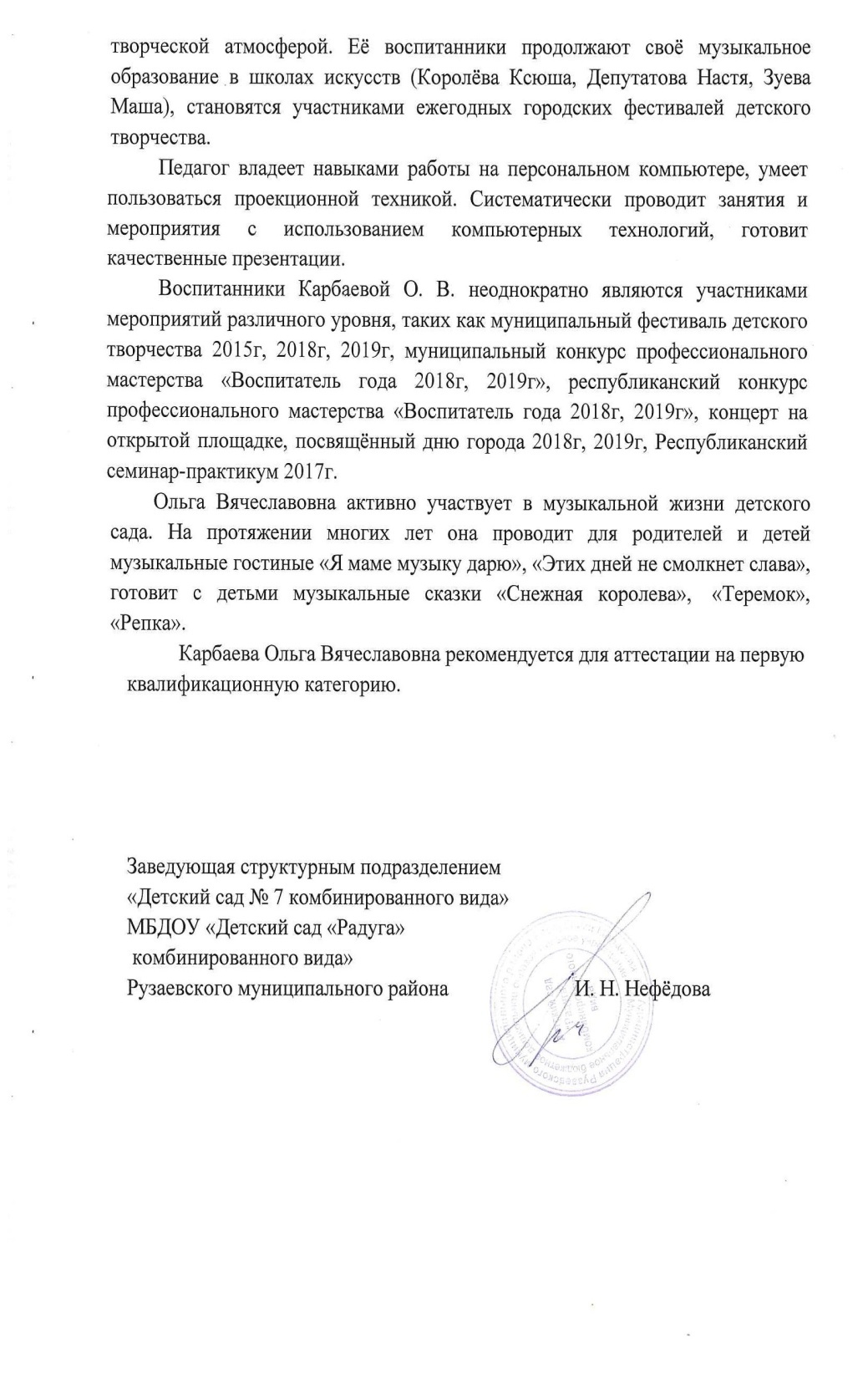 1. Применение  информационно-коммуникационных технологий
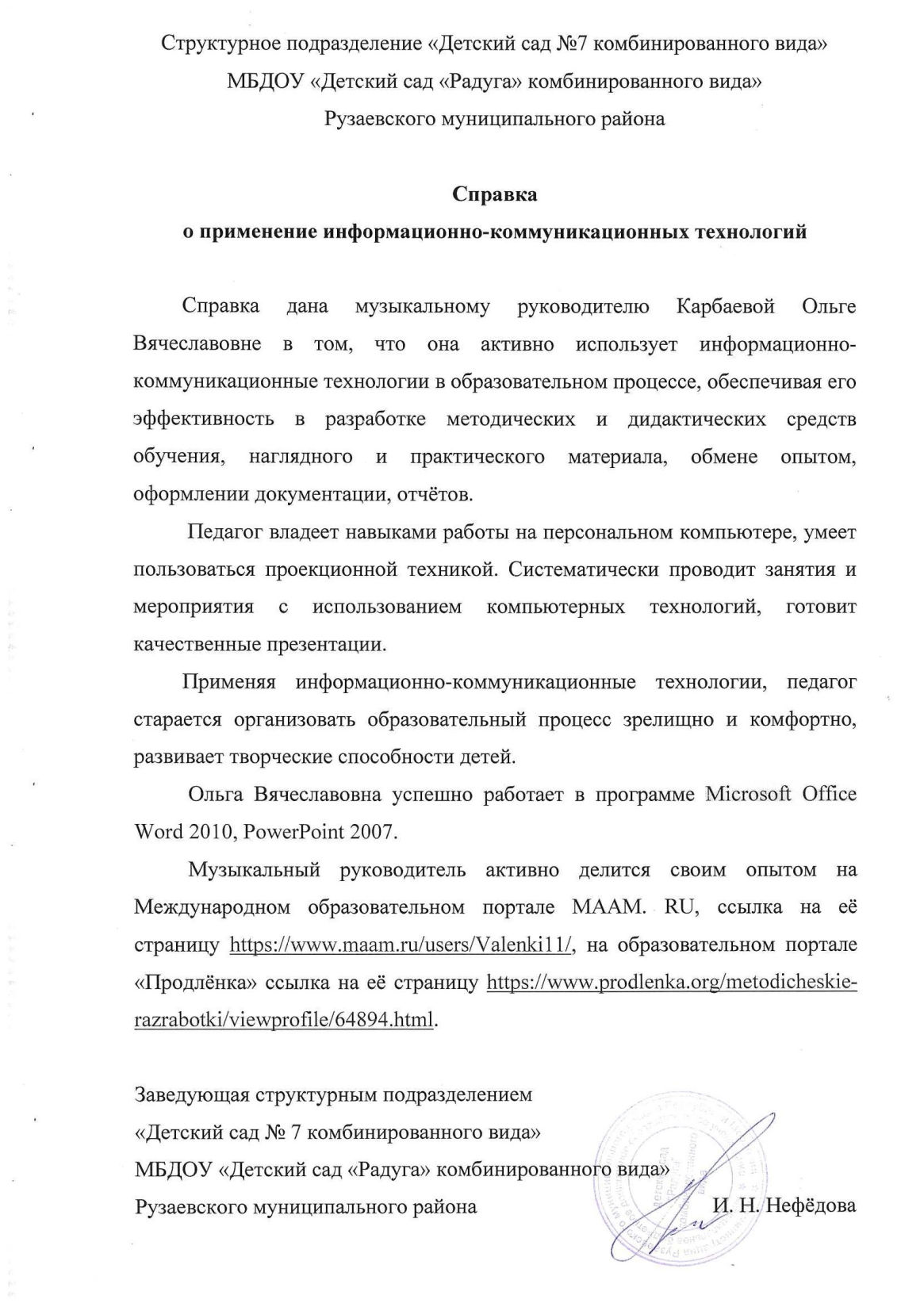 2. Наличие авторских программ, методических пособий.
3. Участие в инновационной (экспериментальной) деятельности
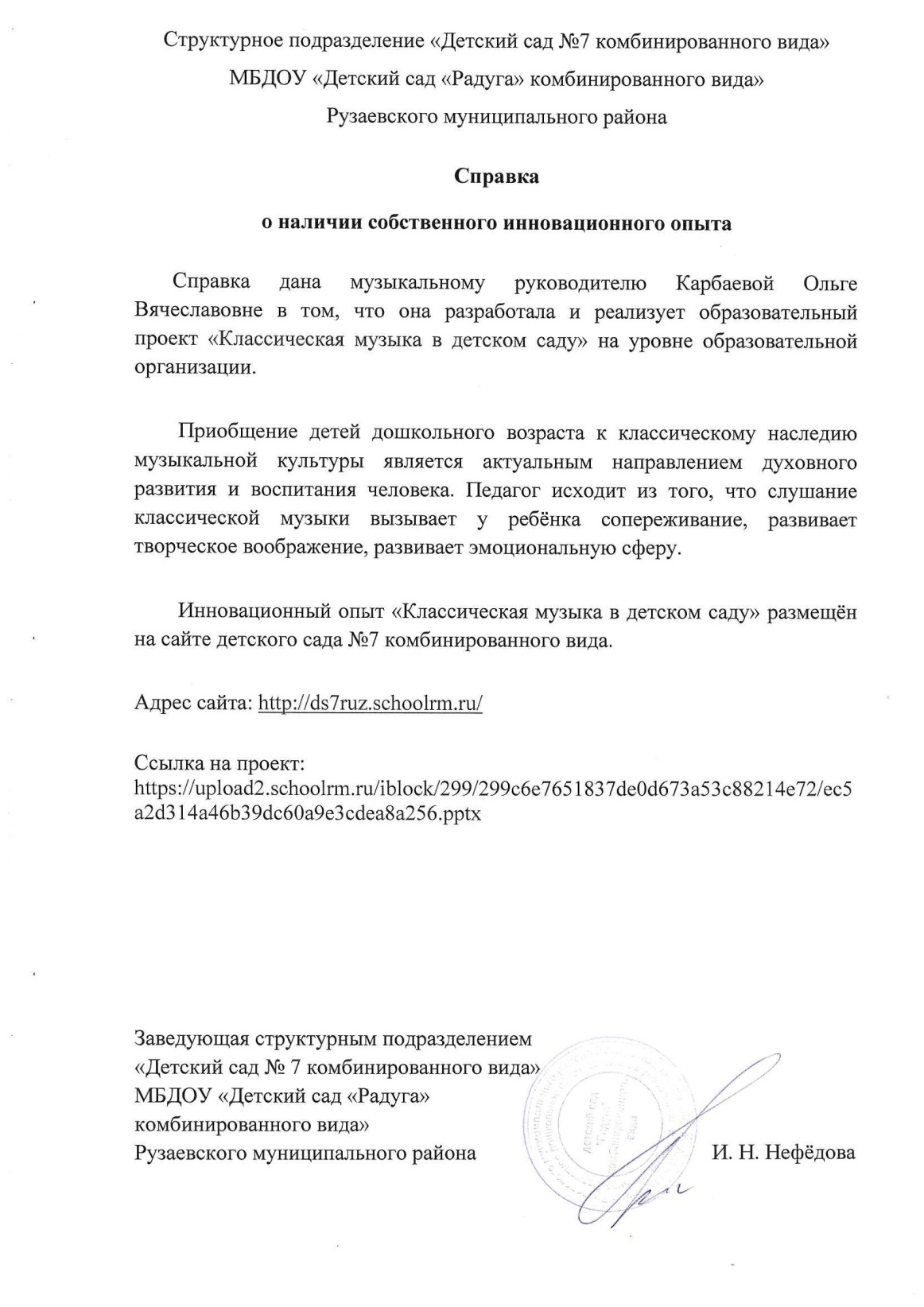 4. Результаты участия воспитанников в:
- конкурсах;
- выставках;
- турнирах; 
- соревнованиях;
- акциях;
фестивалях. 


Республиканский уровень – 3
Муниципальный уровень 7
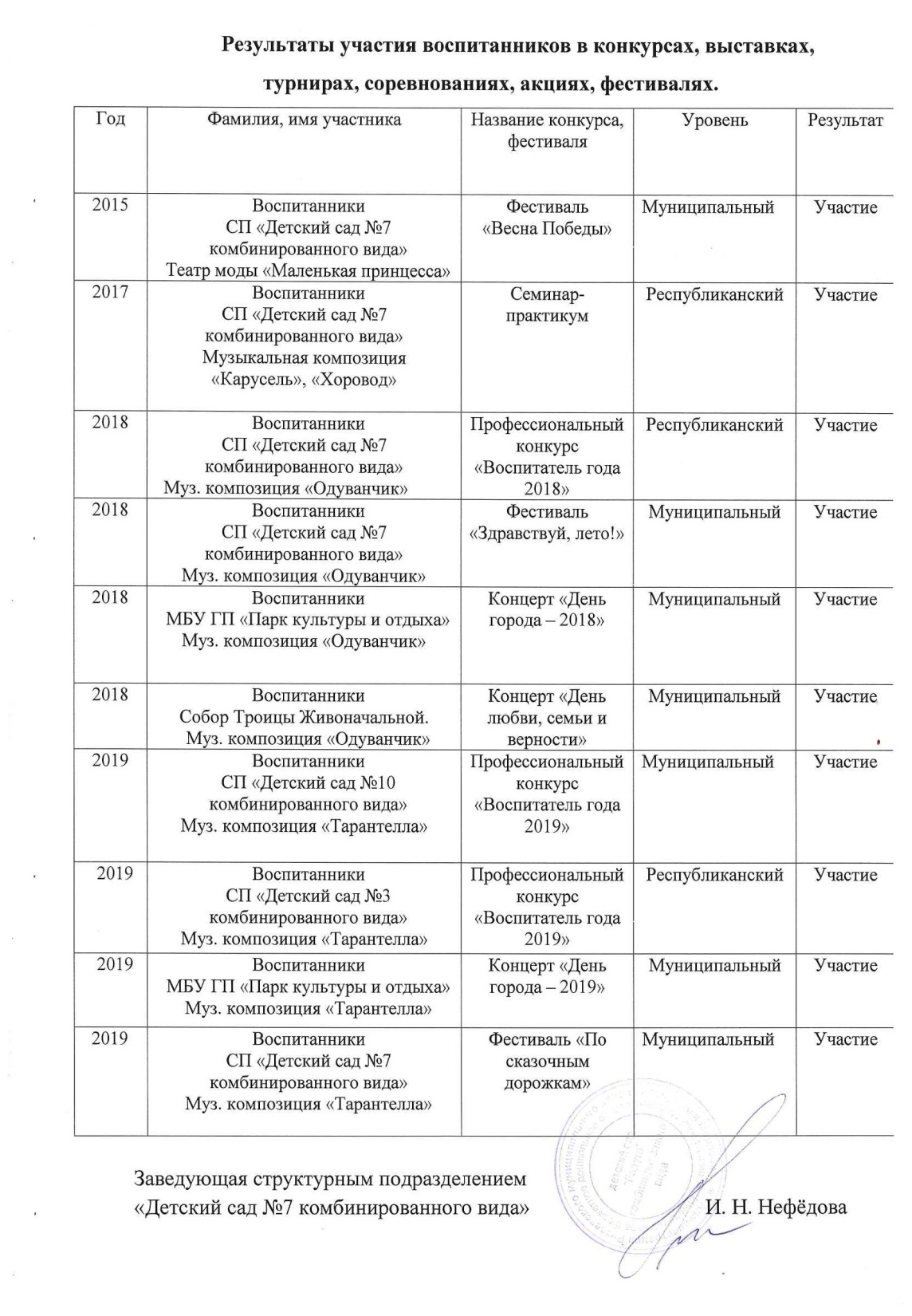 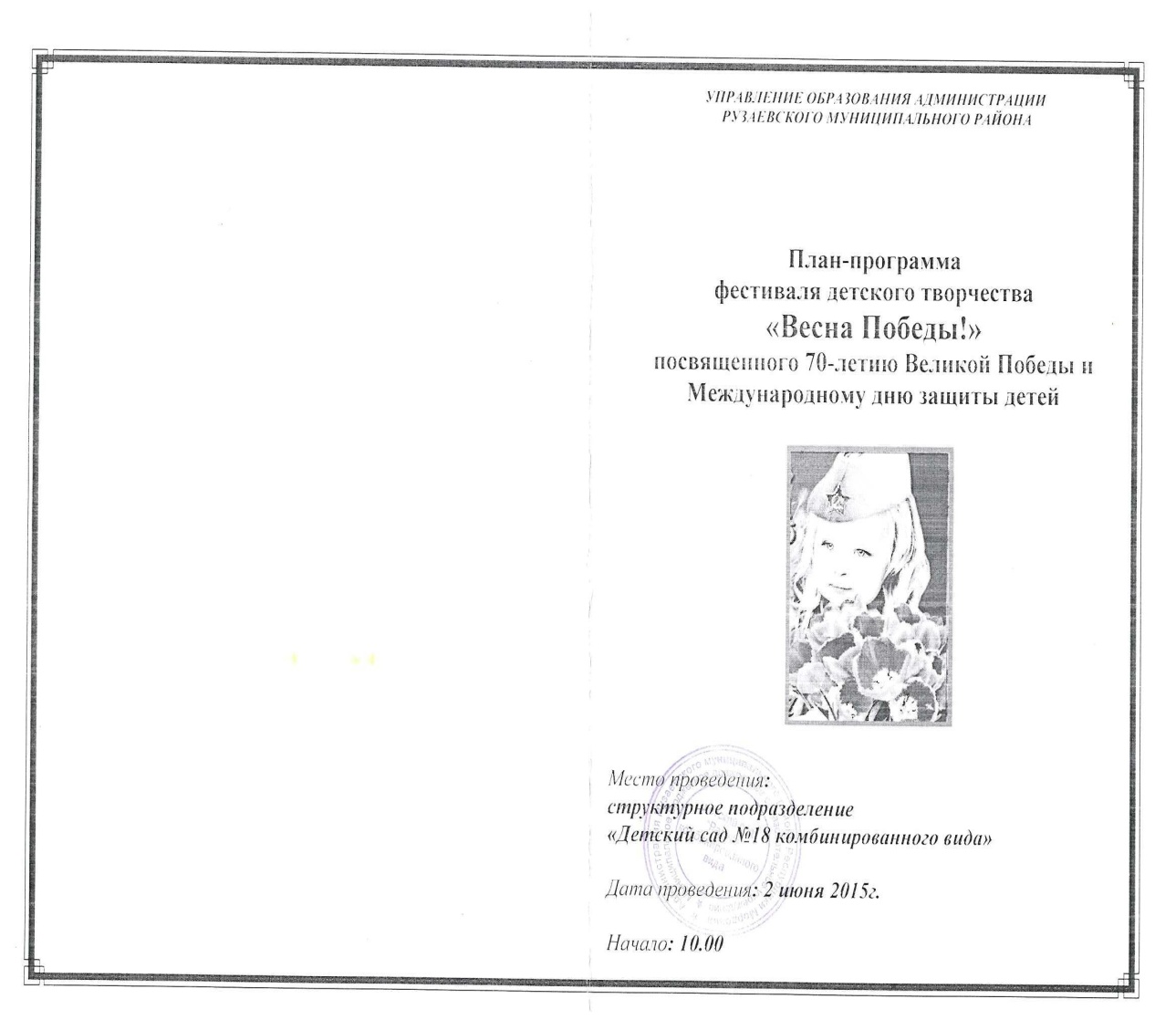 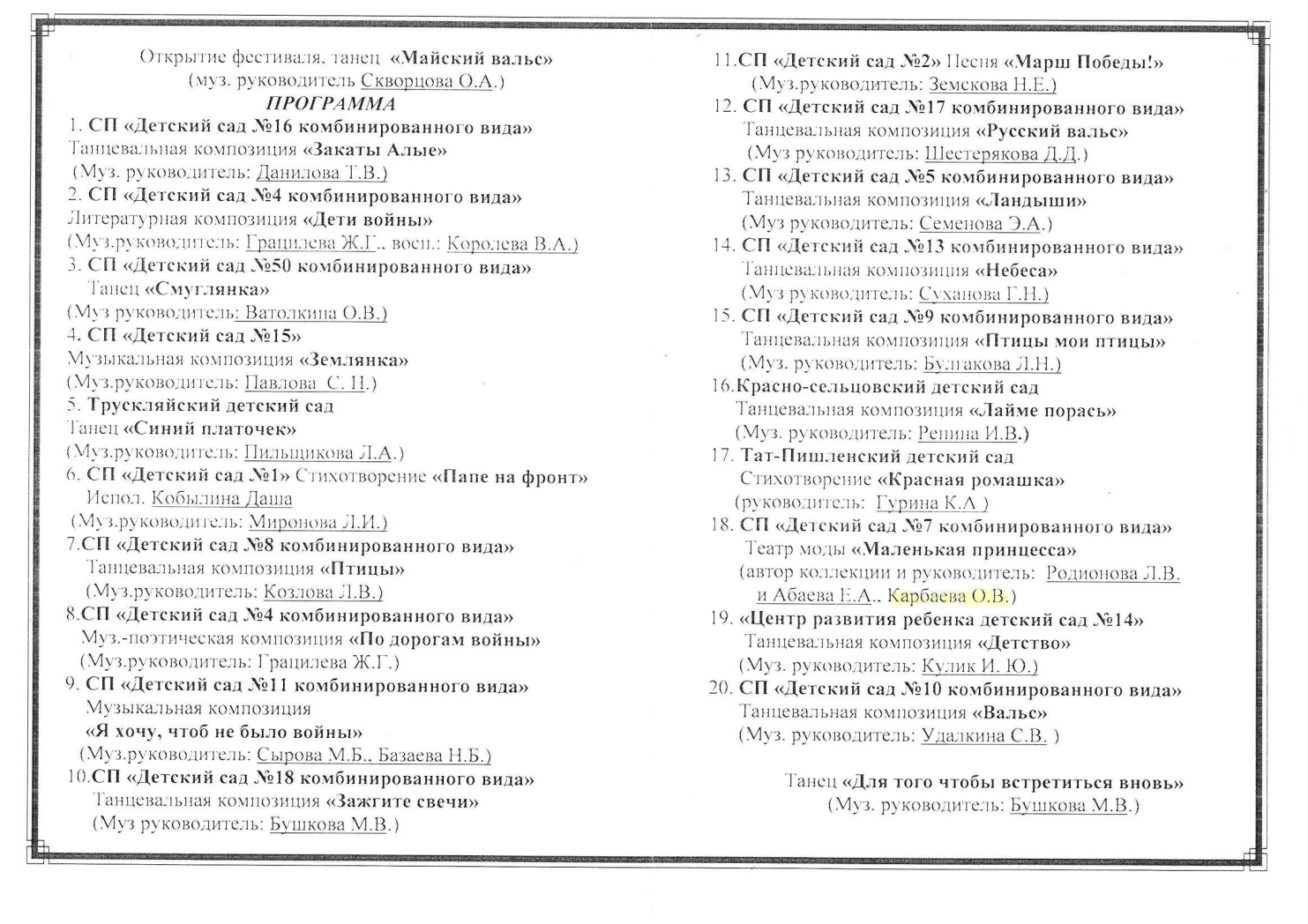 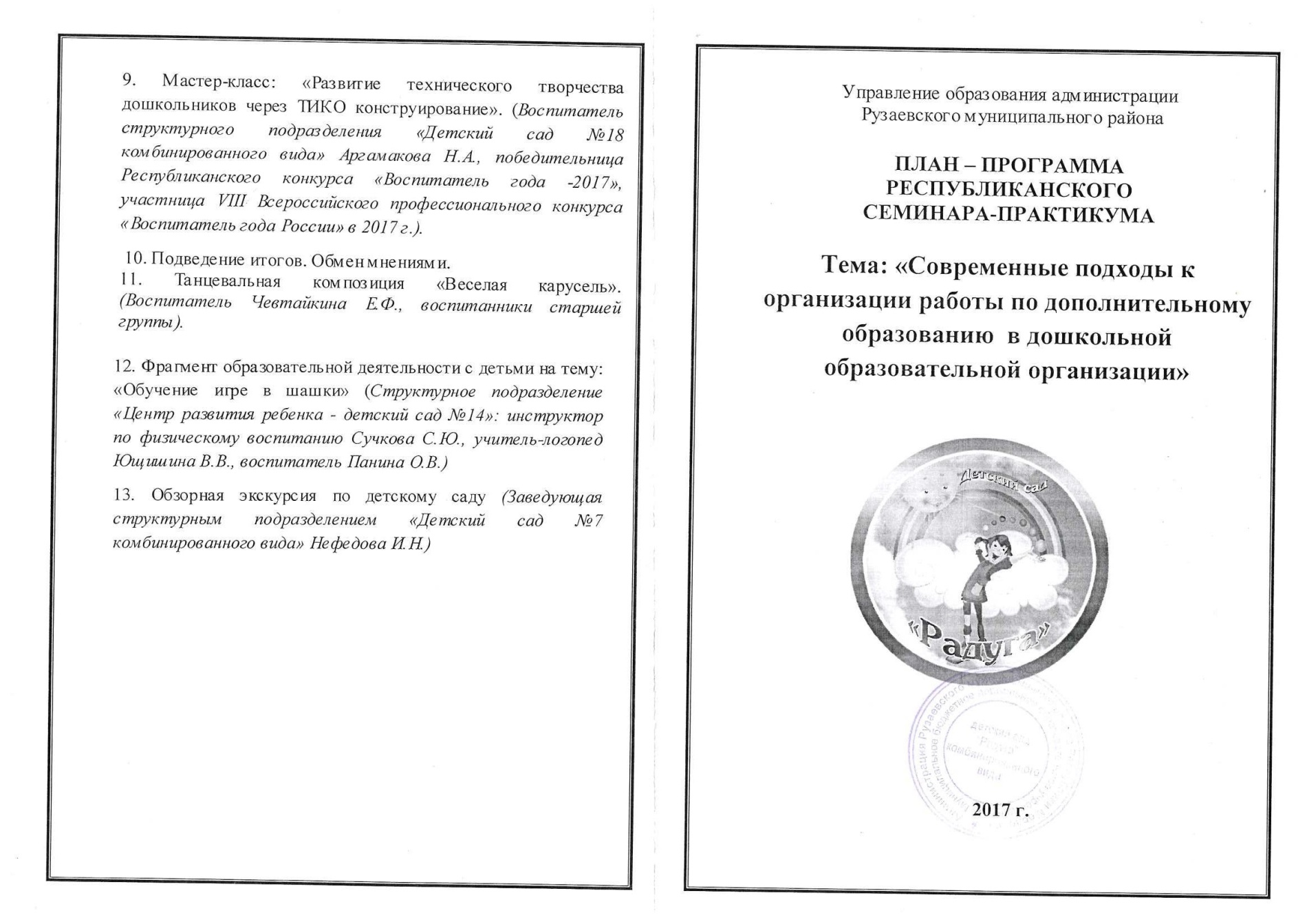 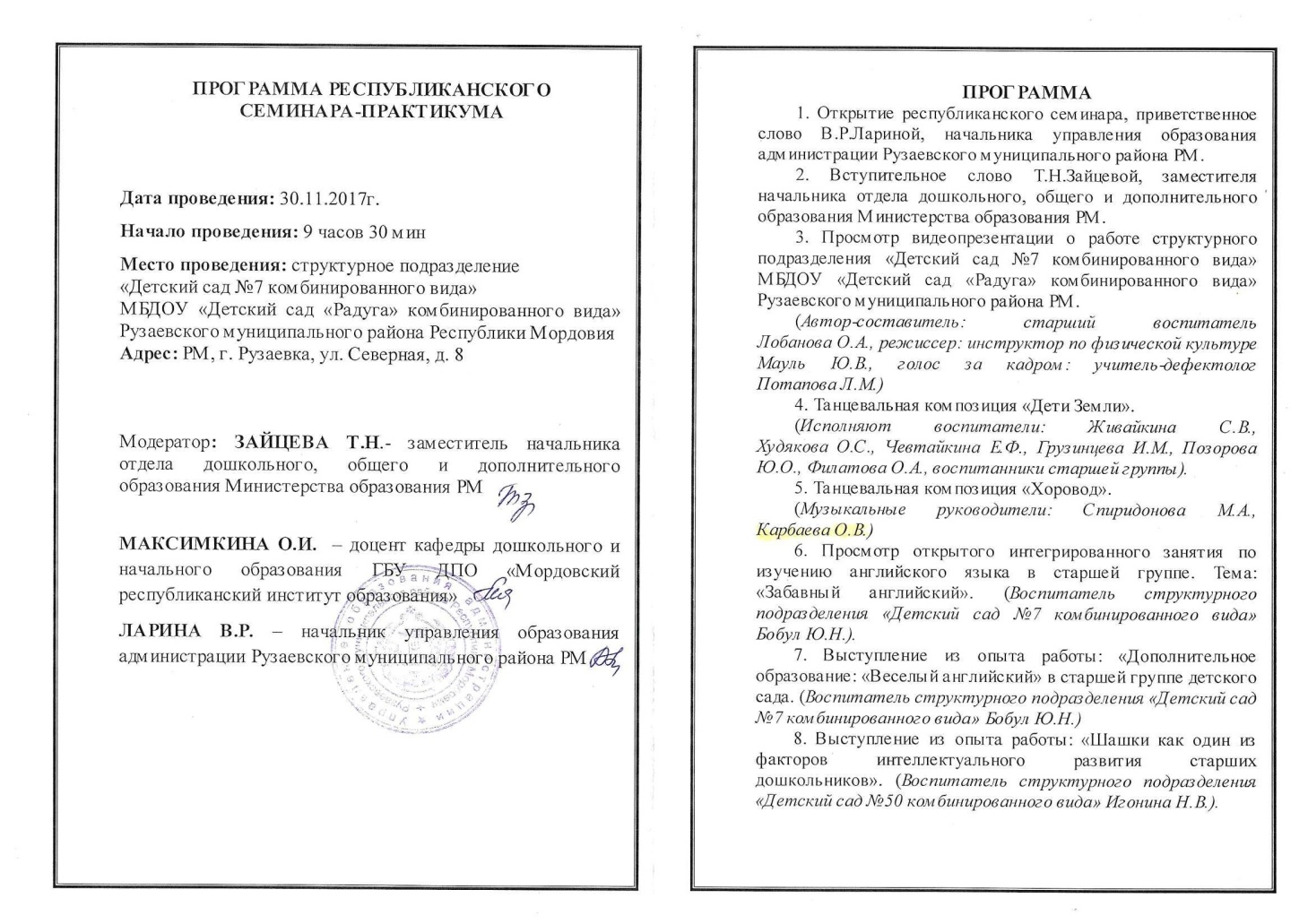 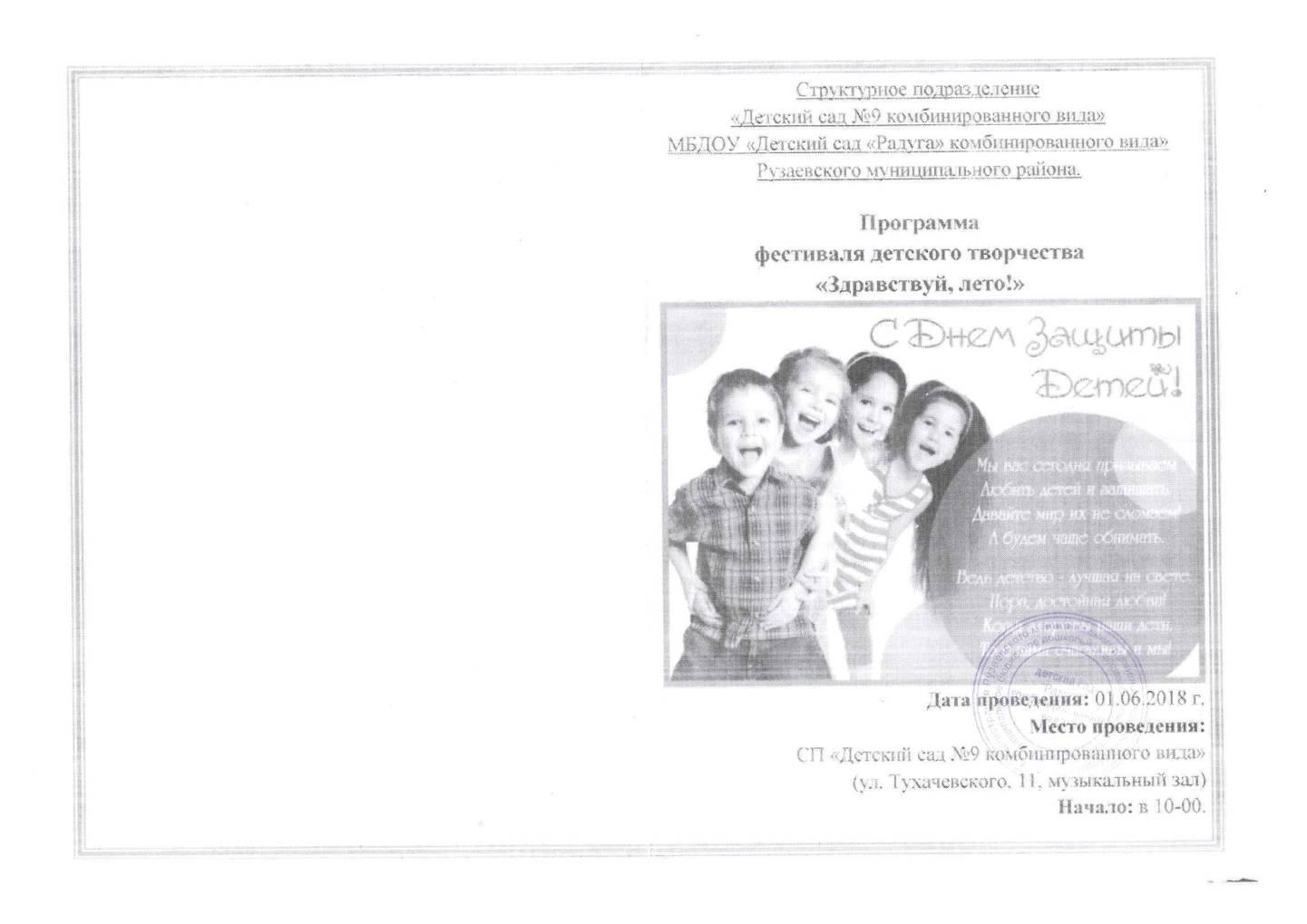 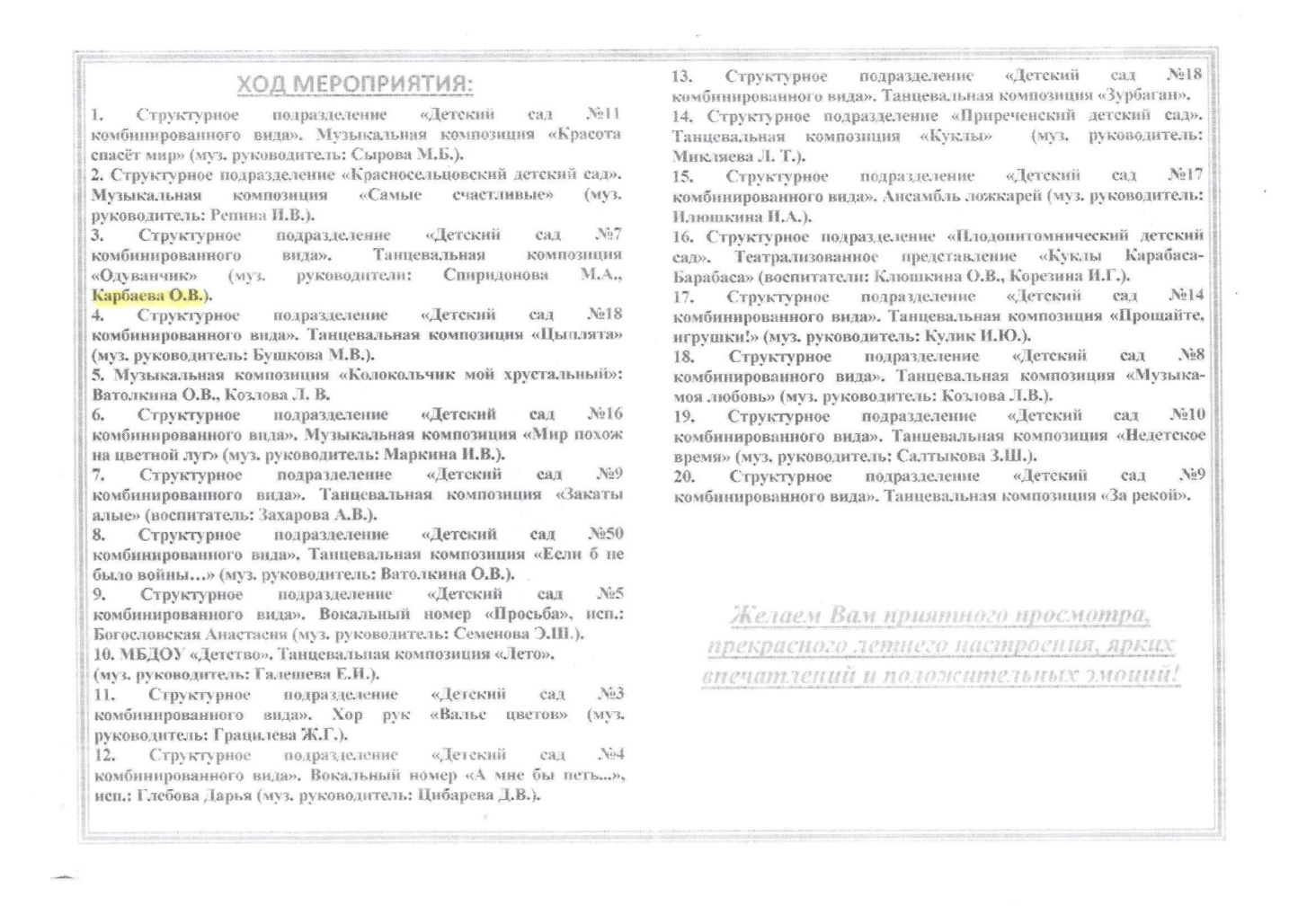 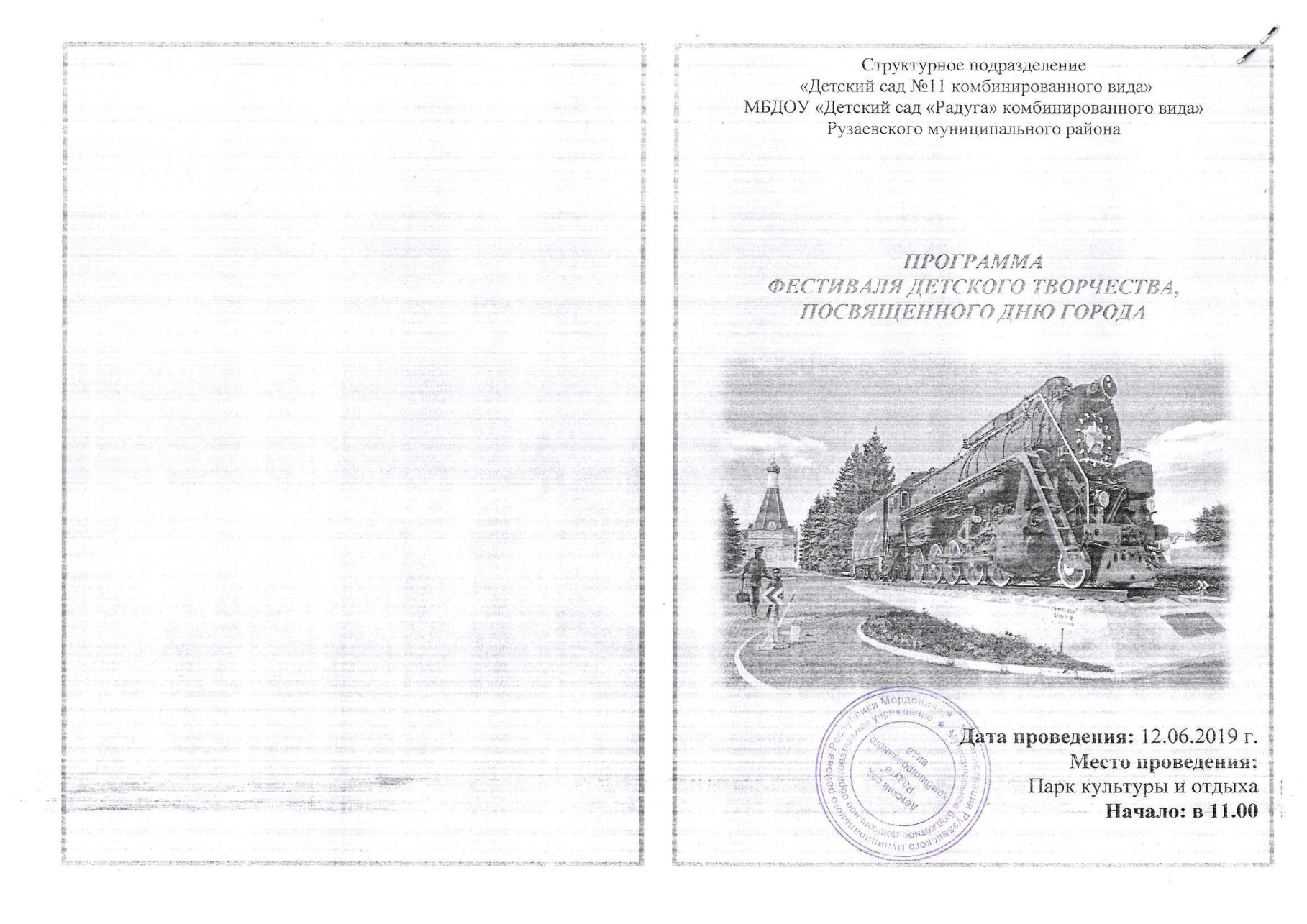 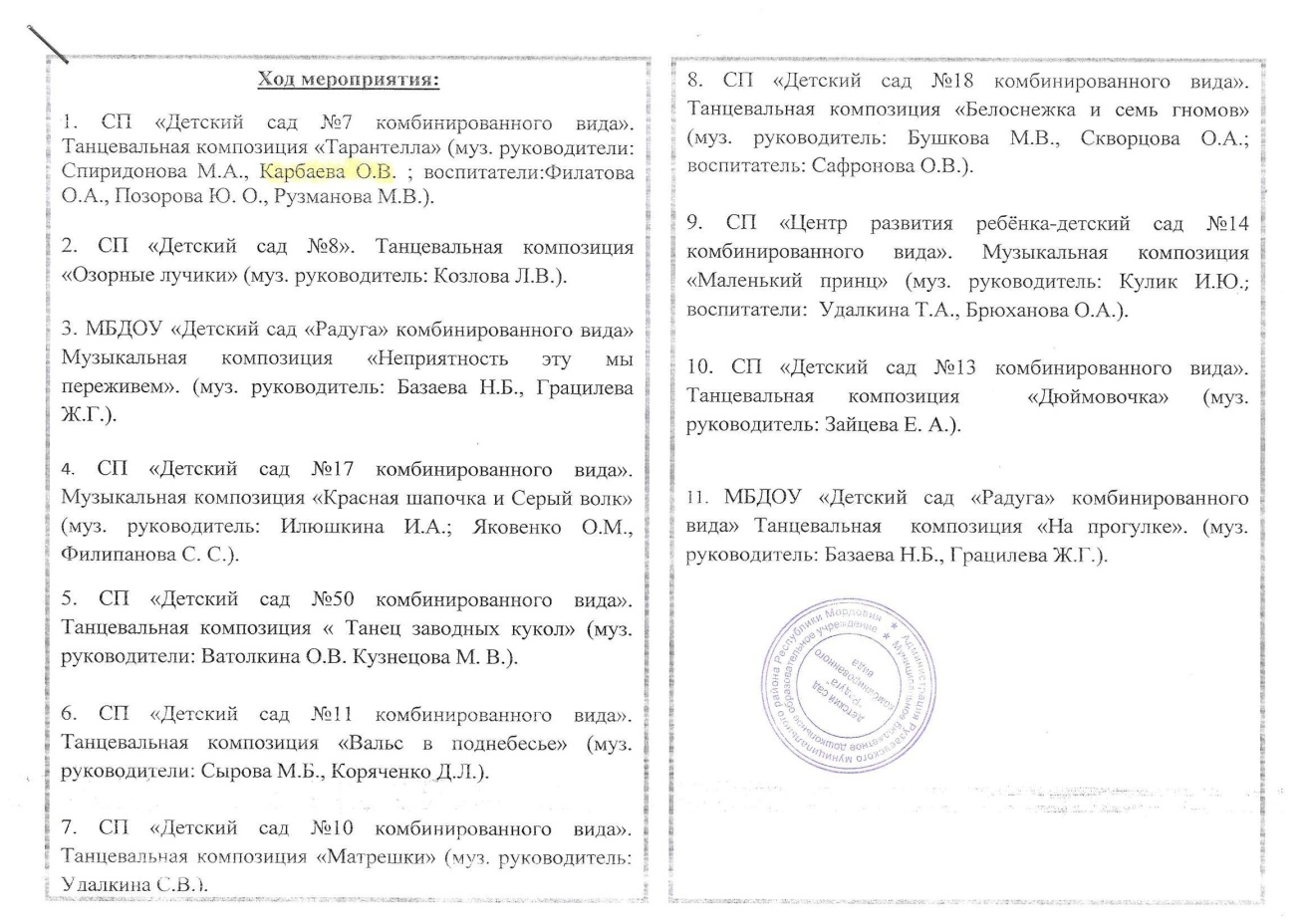 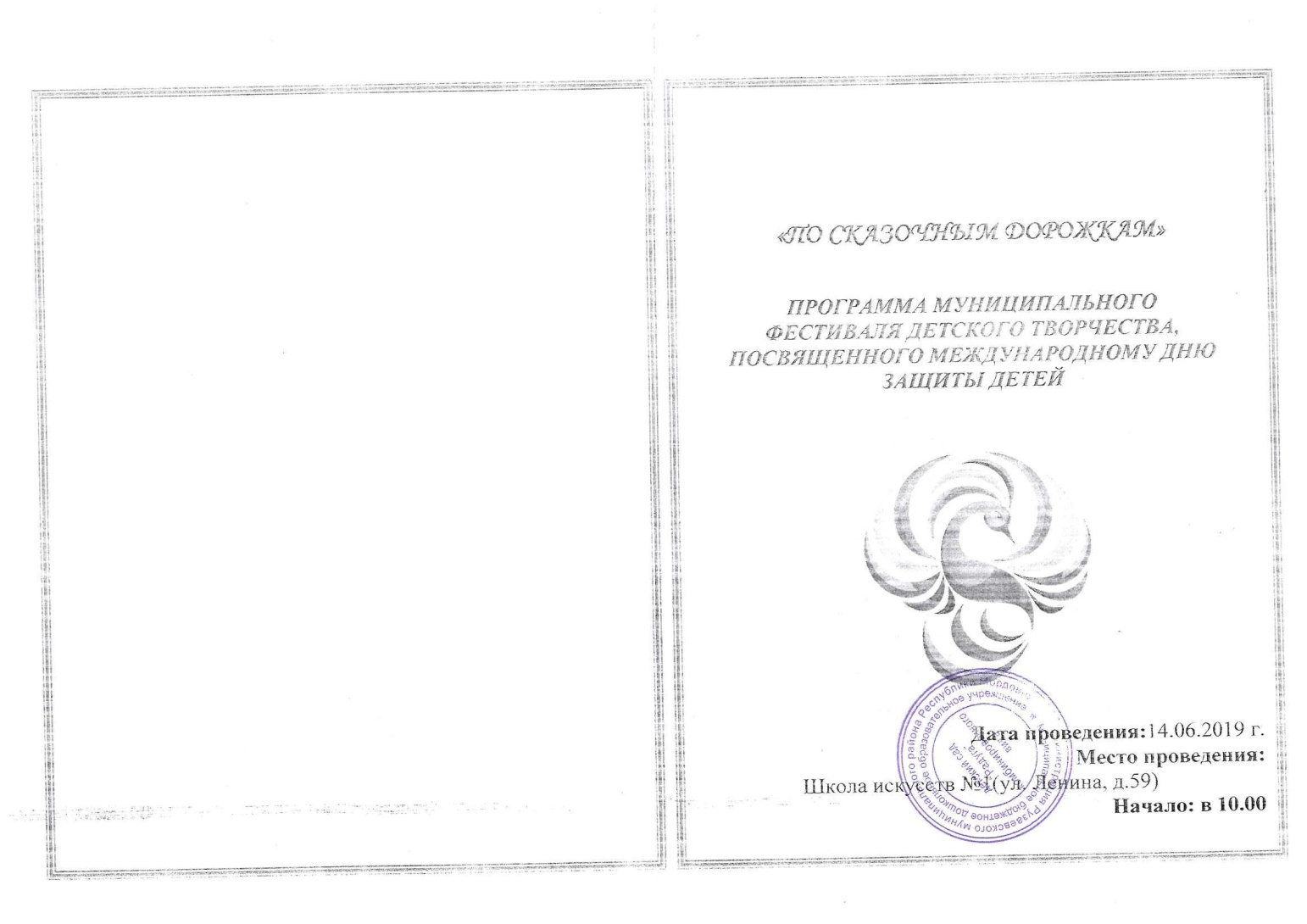 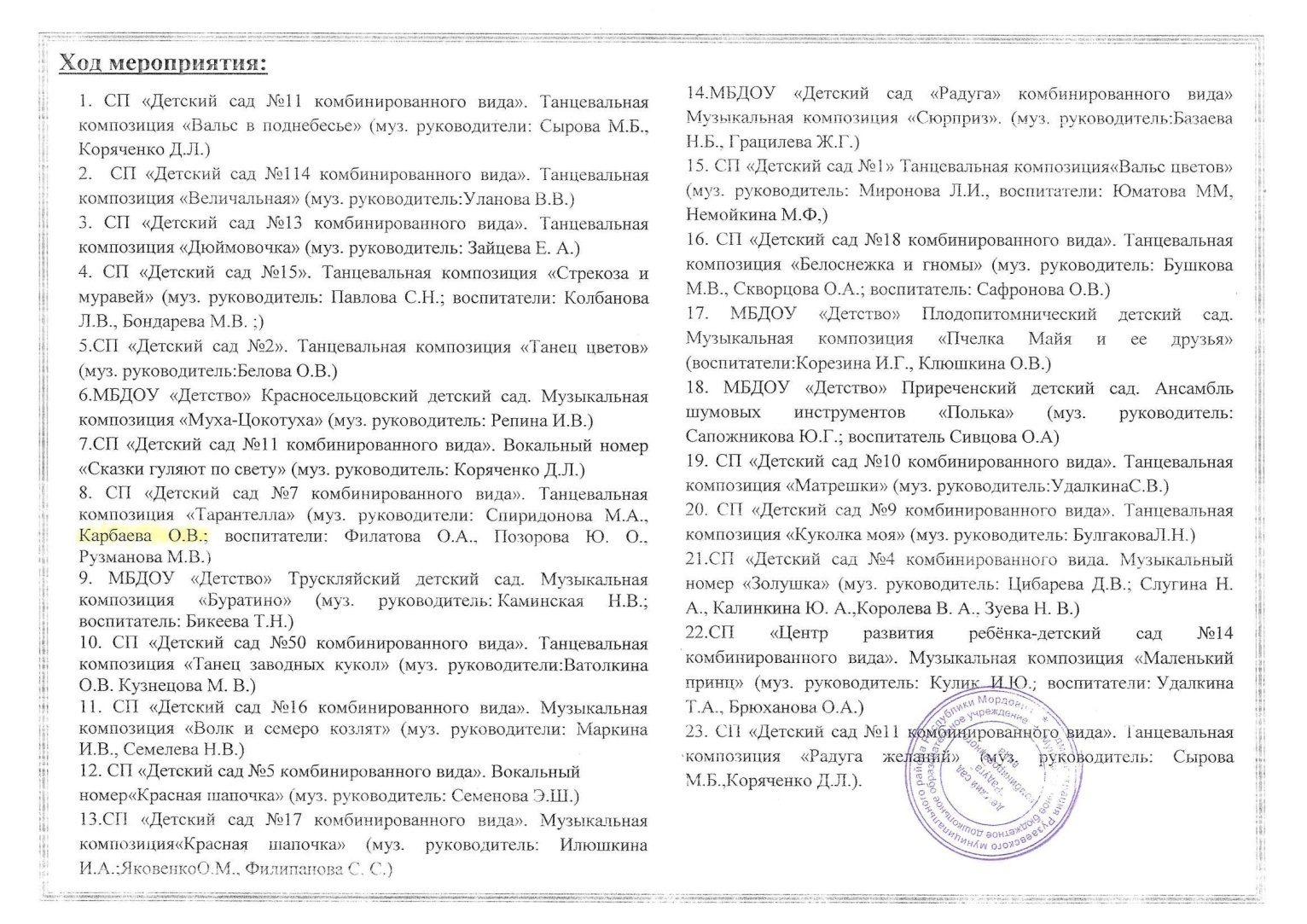 5. Наличие публикаций


Международный – 5
Российский – 2
Муниципальный - 2
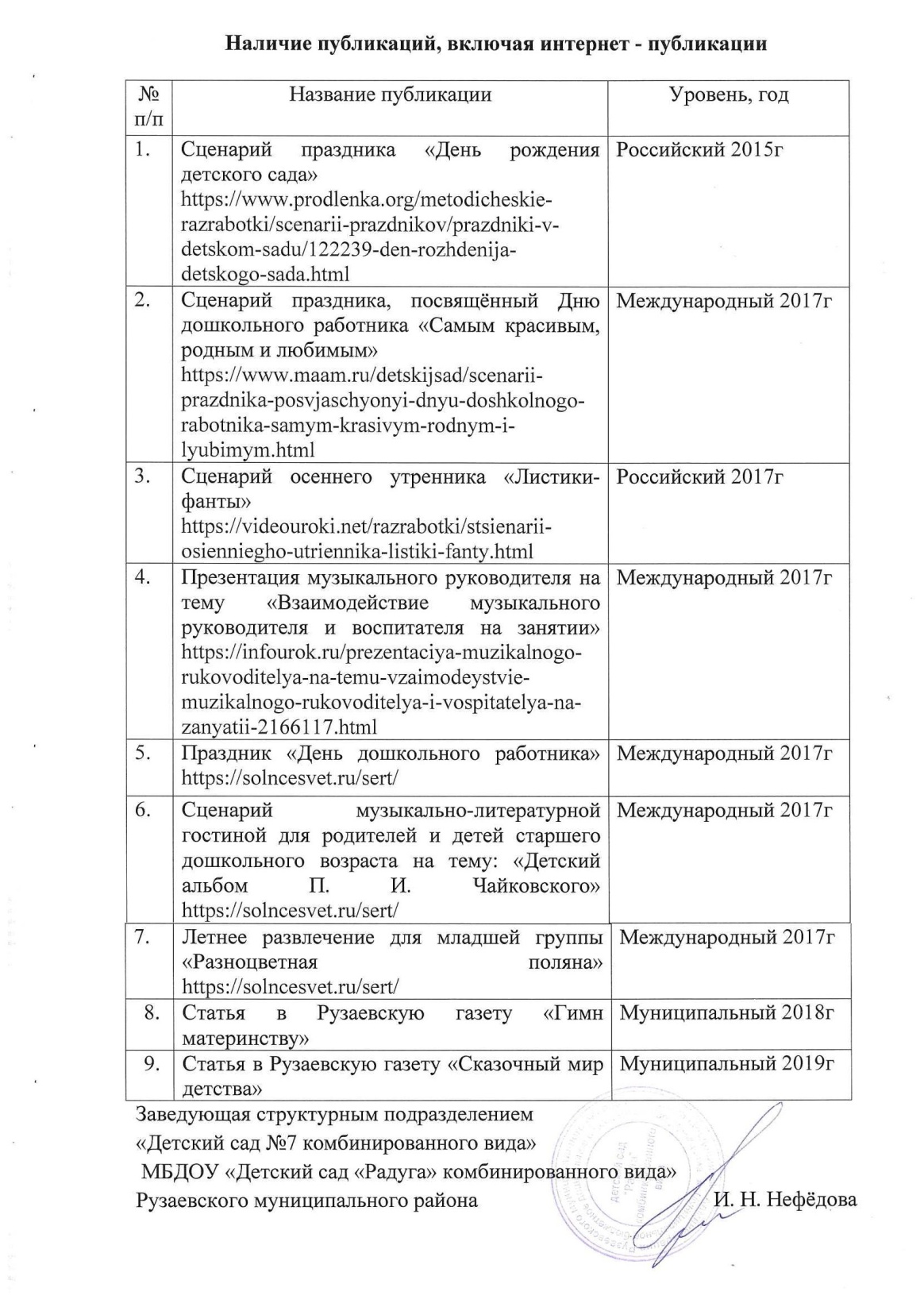 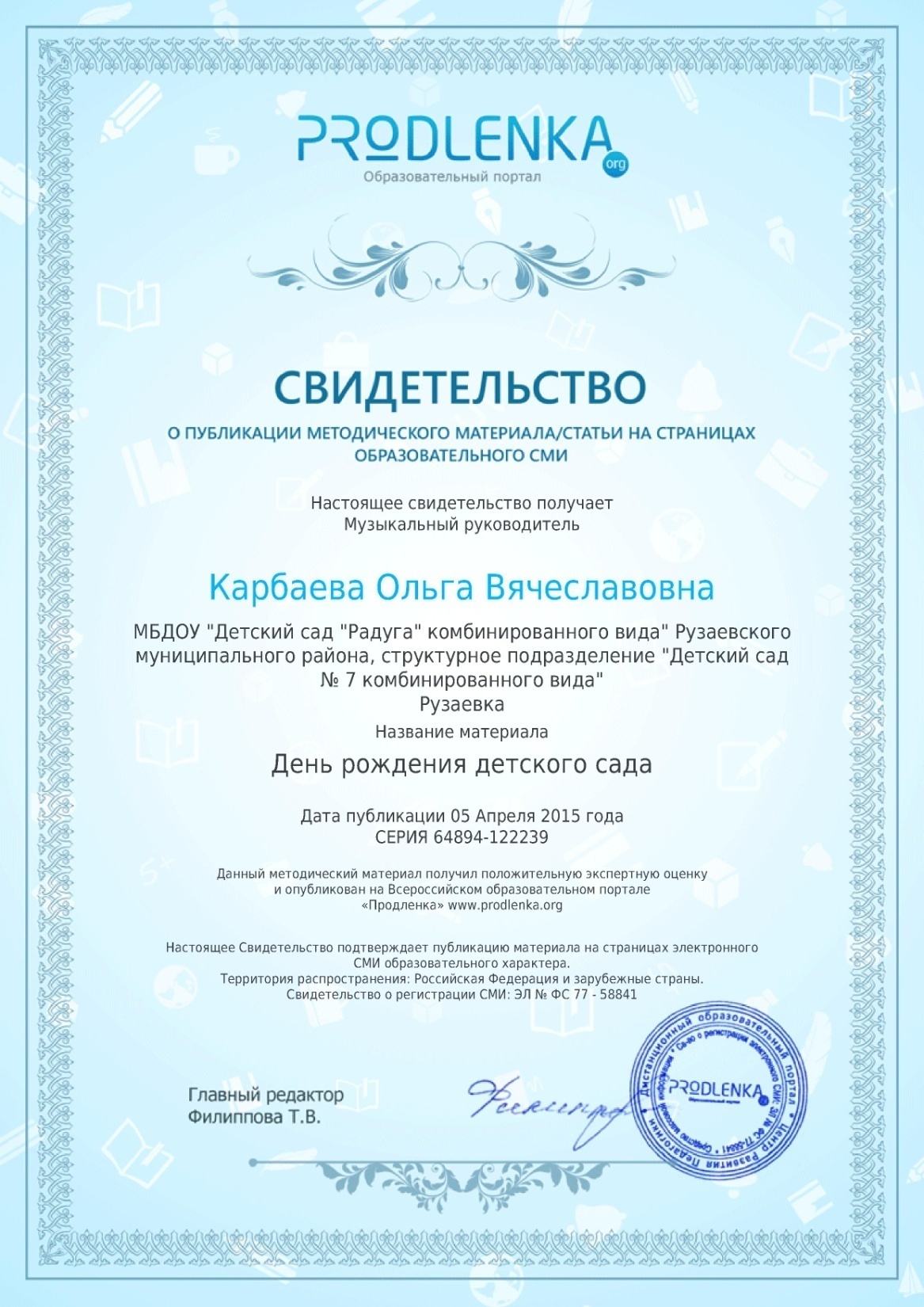 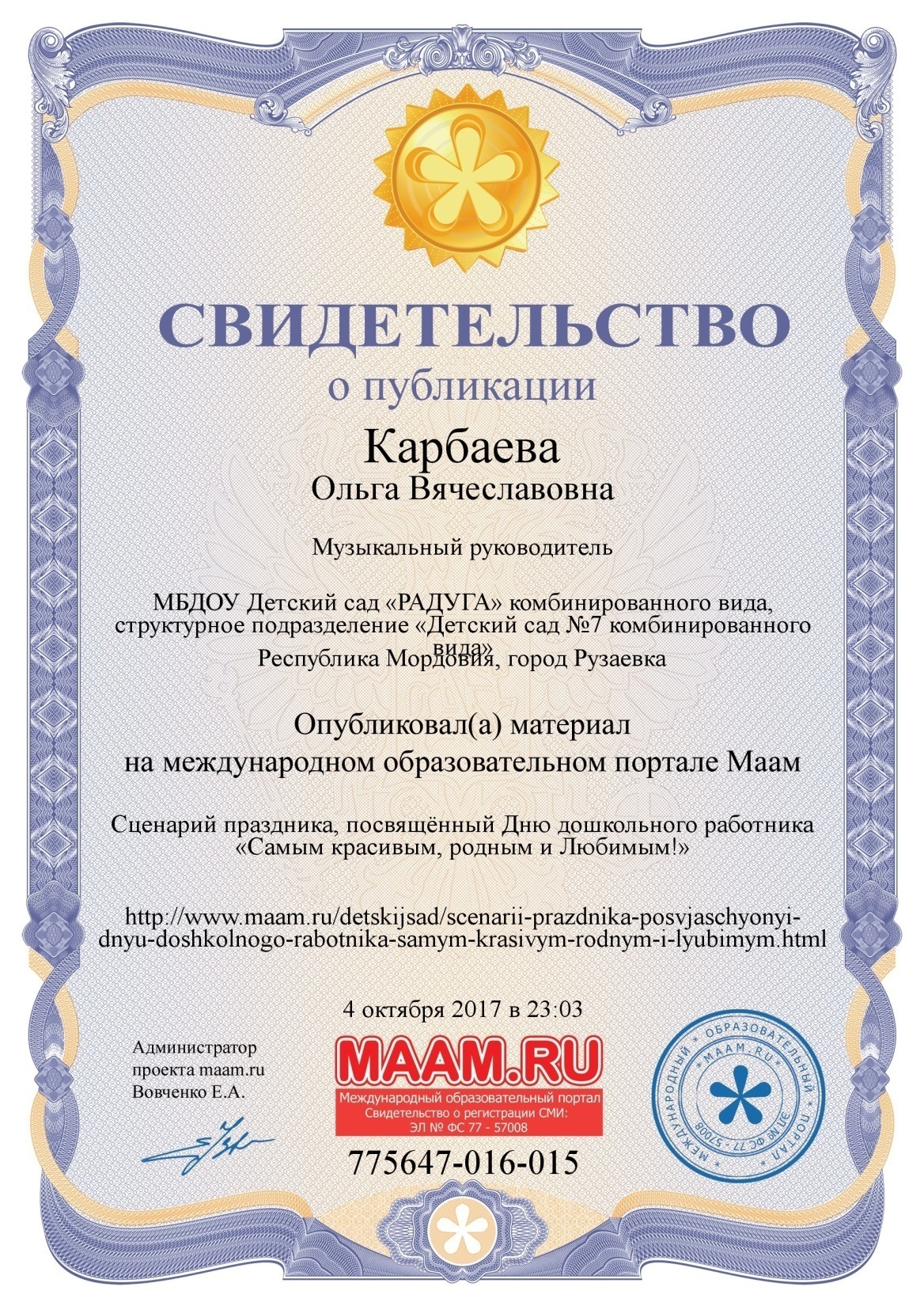 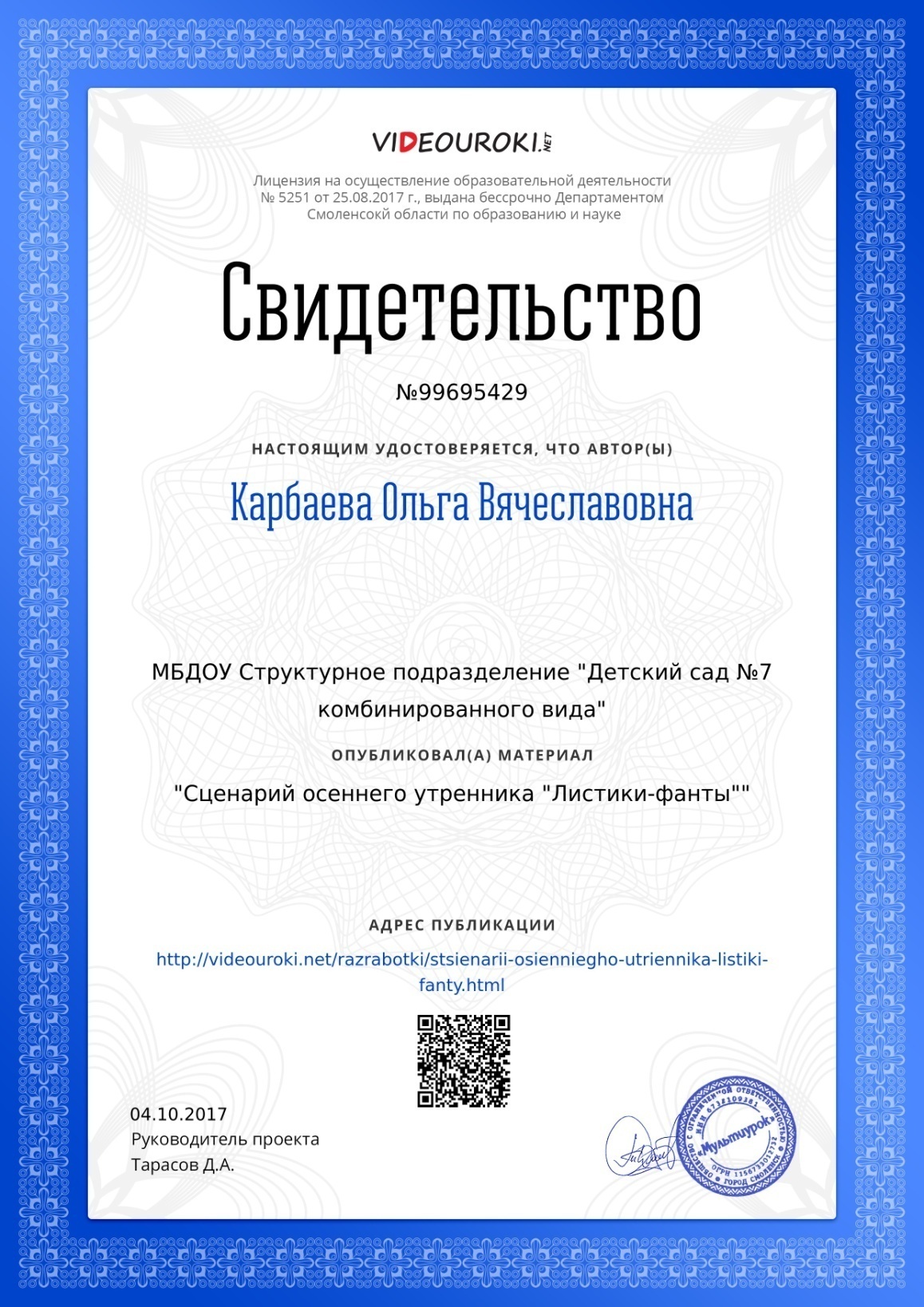 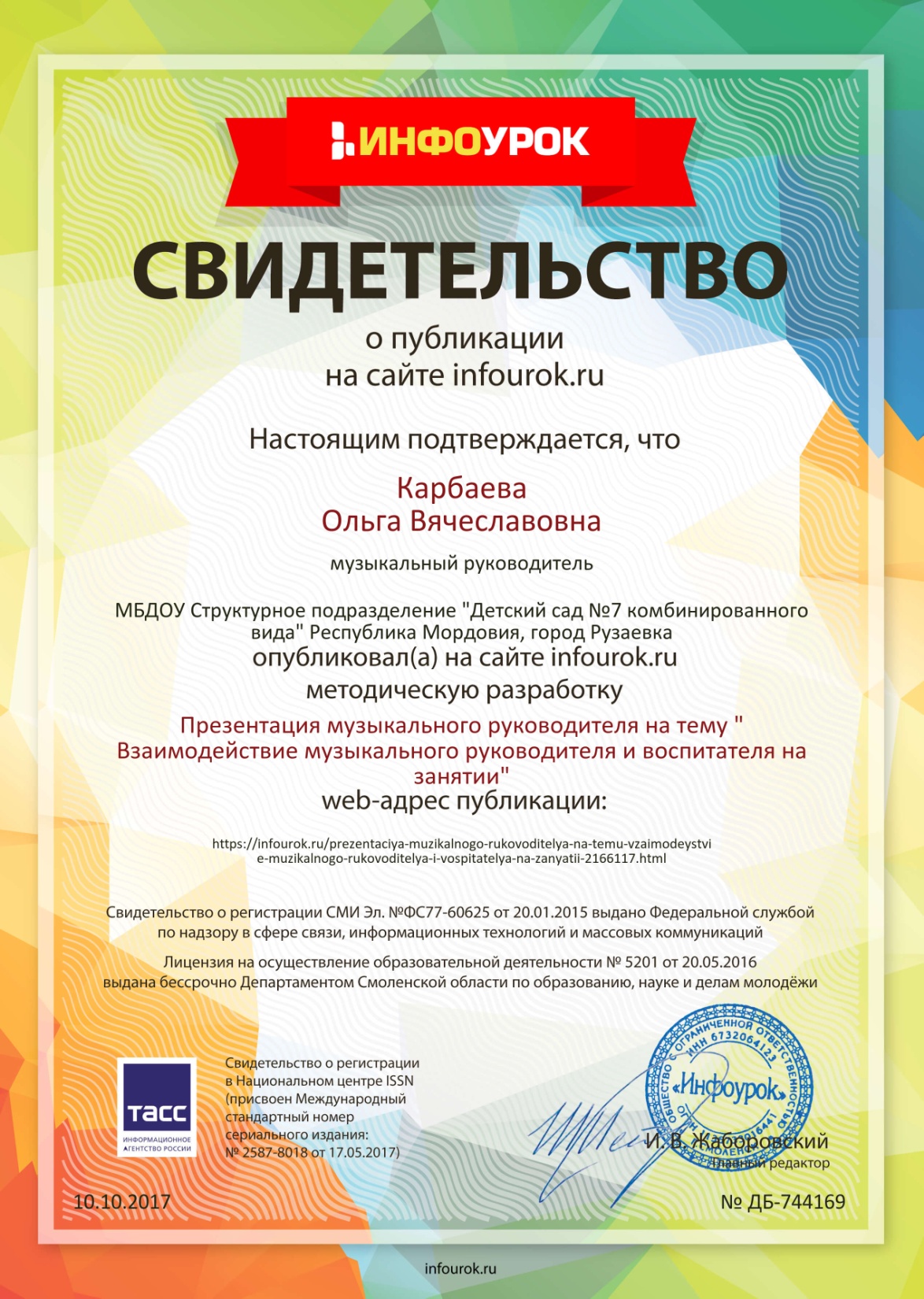 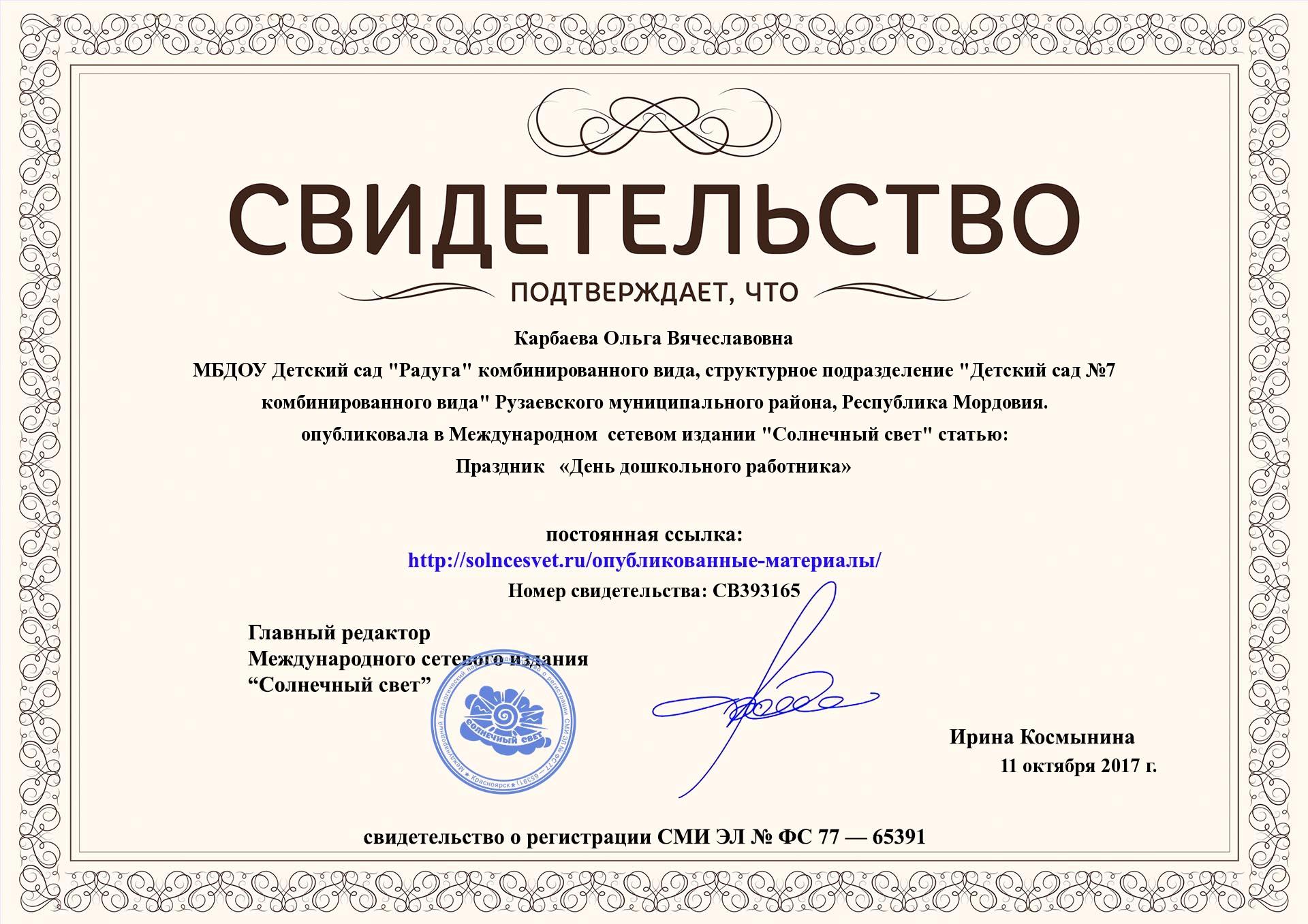 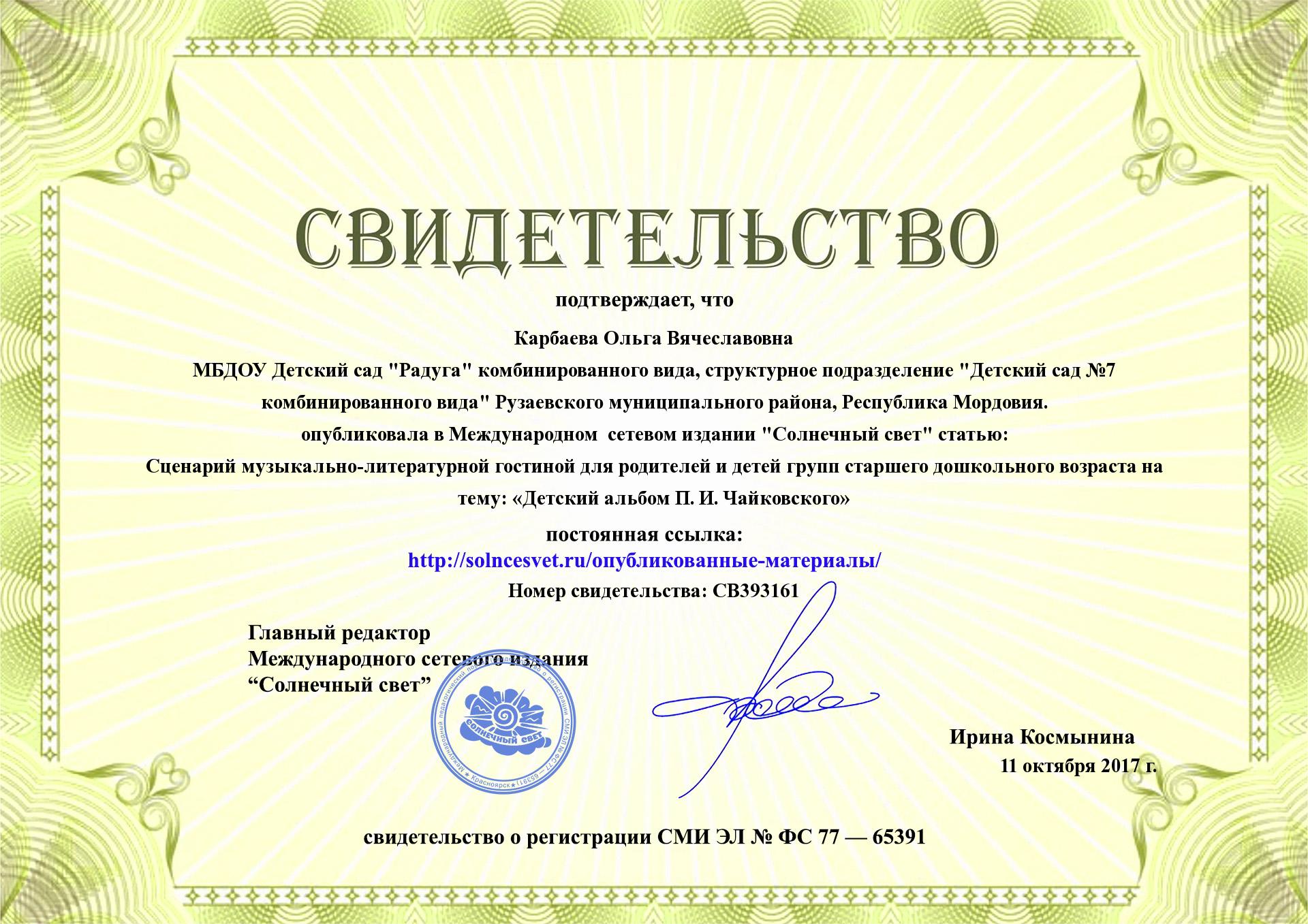 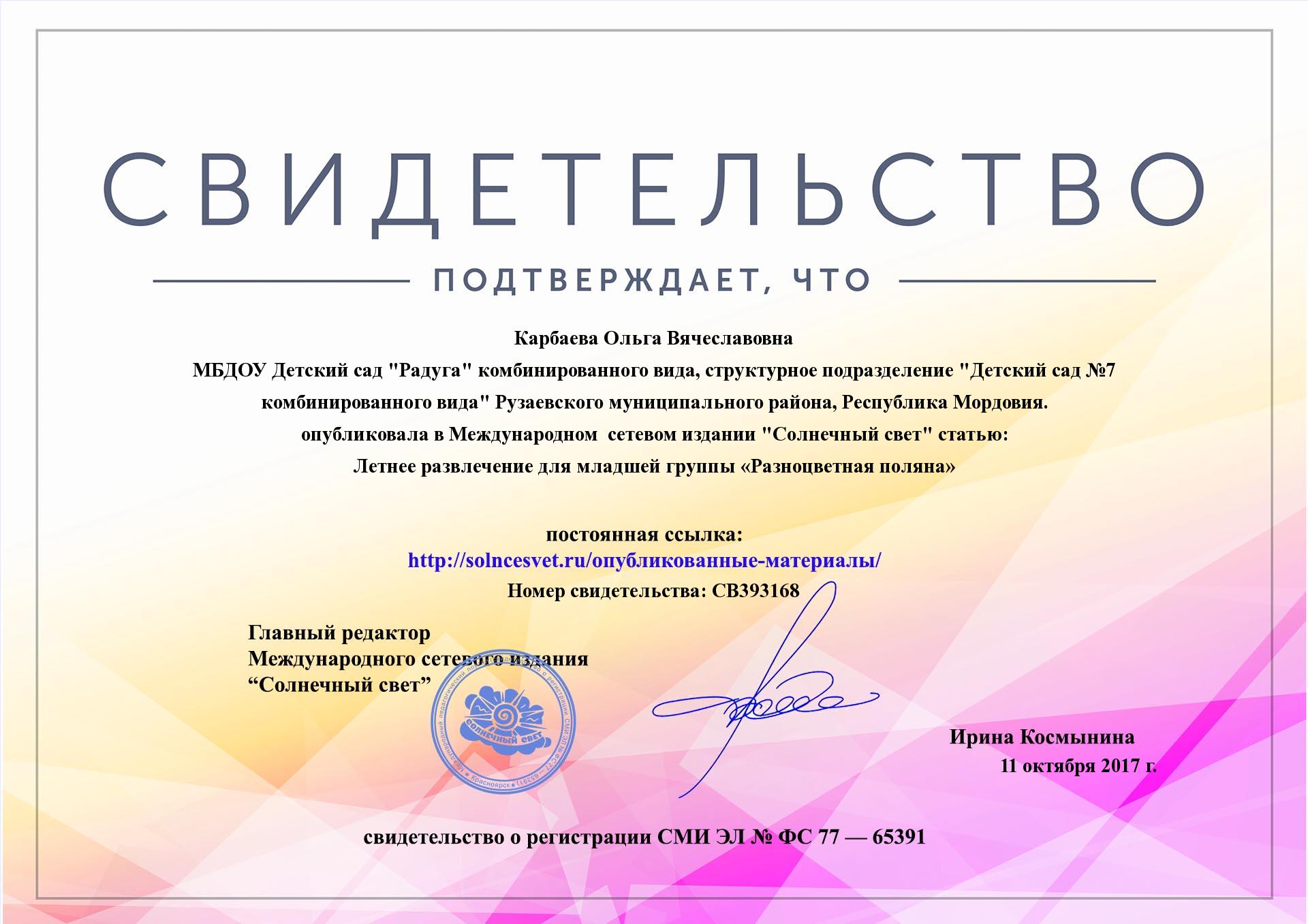 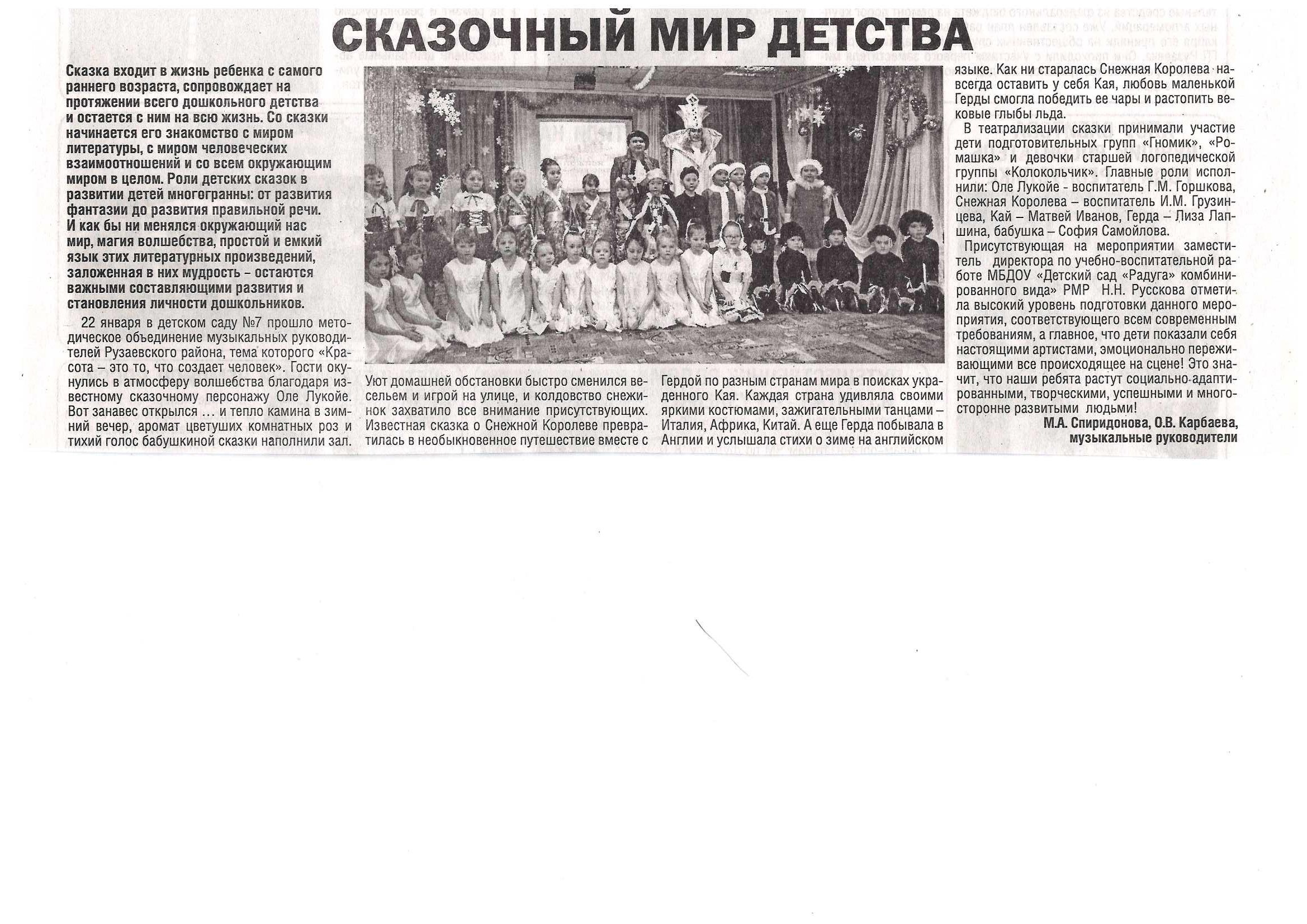 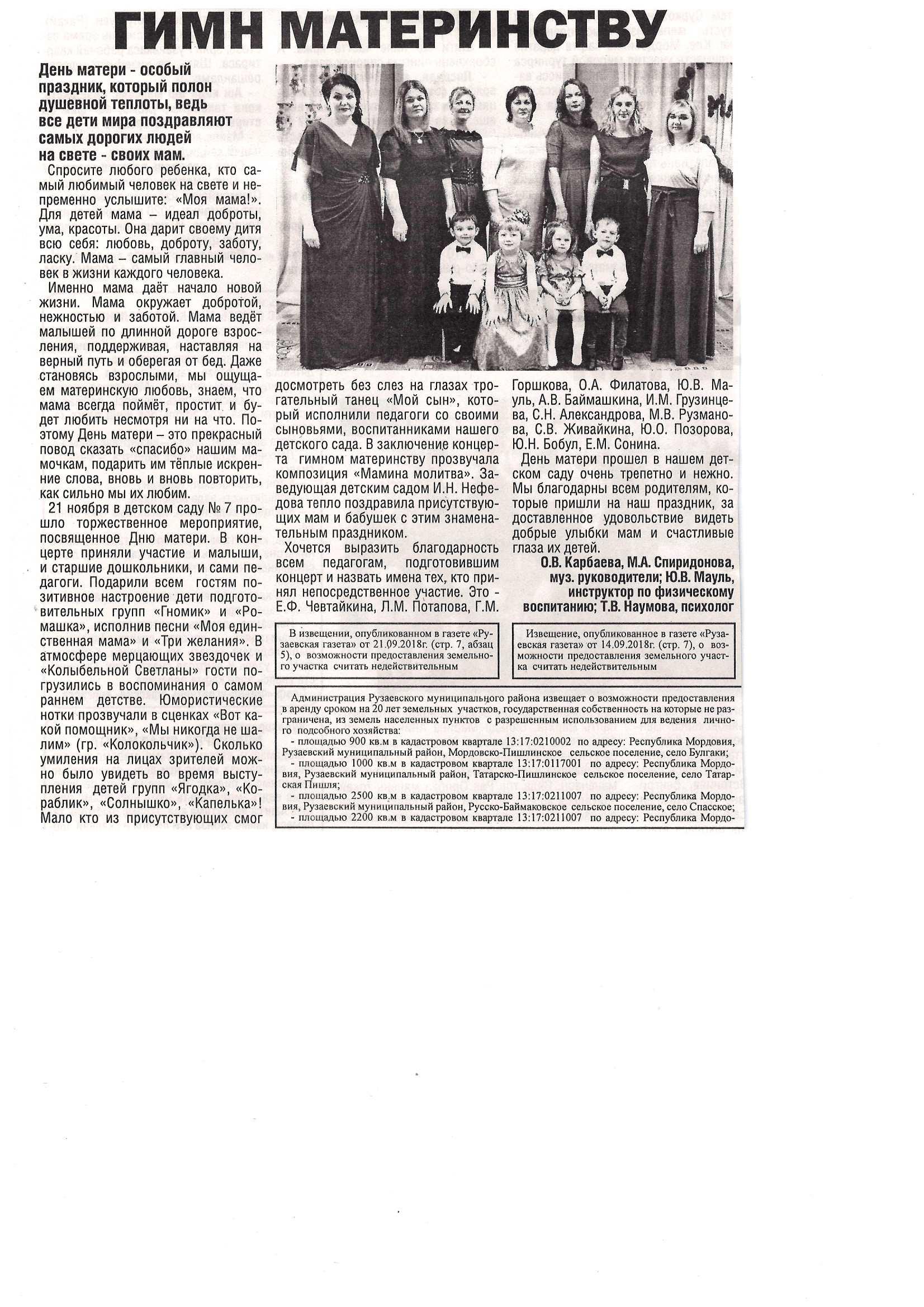 6. Выступления на научно-практических конференциях, педагогических чтениях, семинарах, секциях, методических объединениях


Муниципальный – 2
На уровне образовательной организации - 1
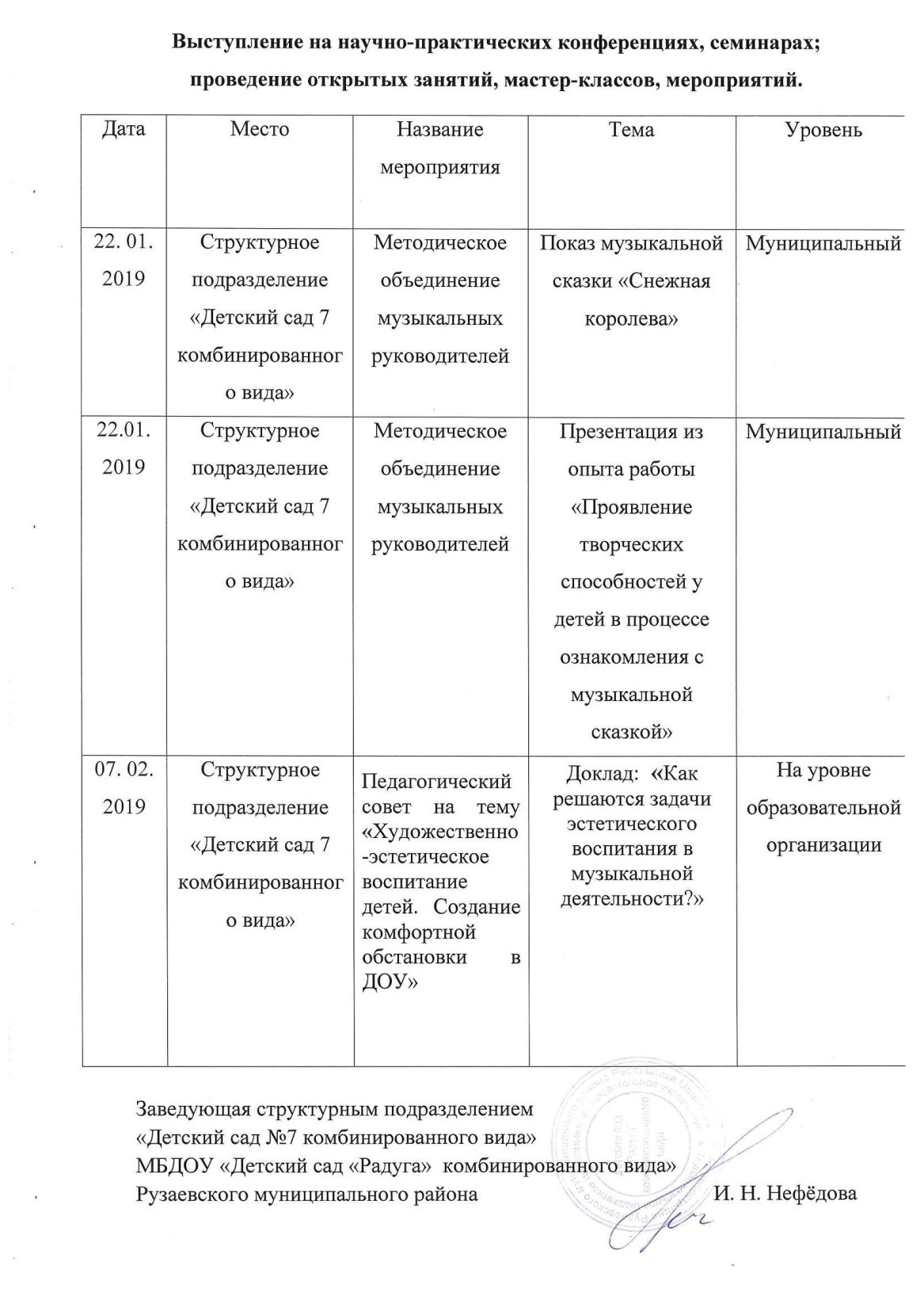 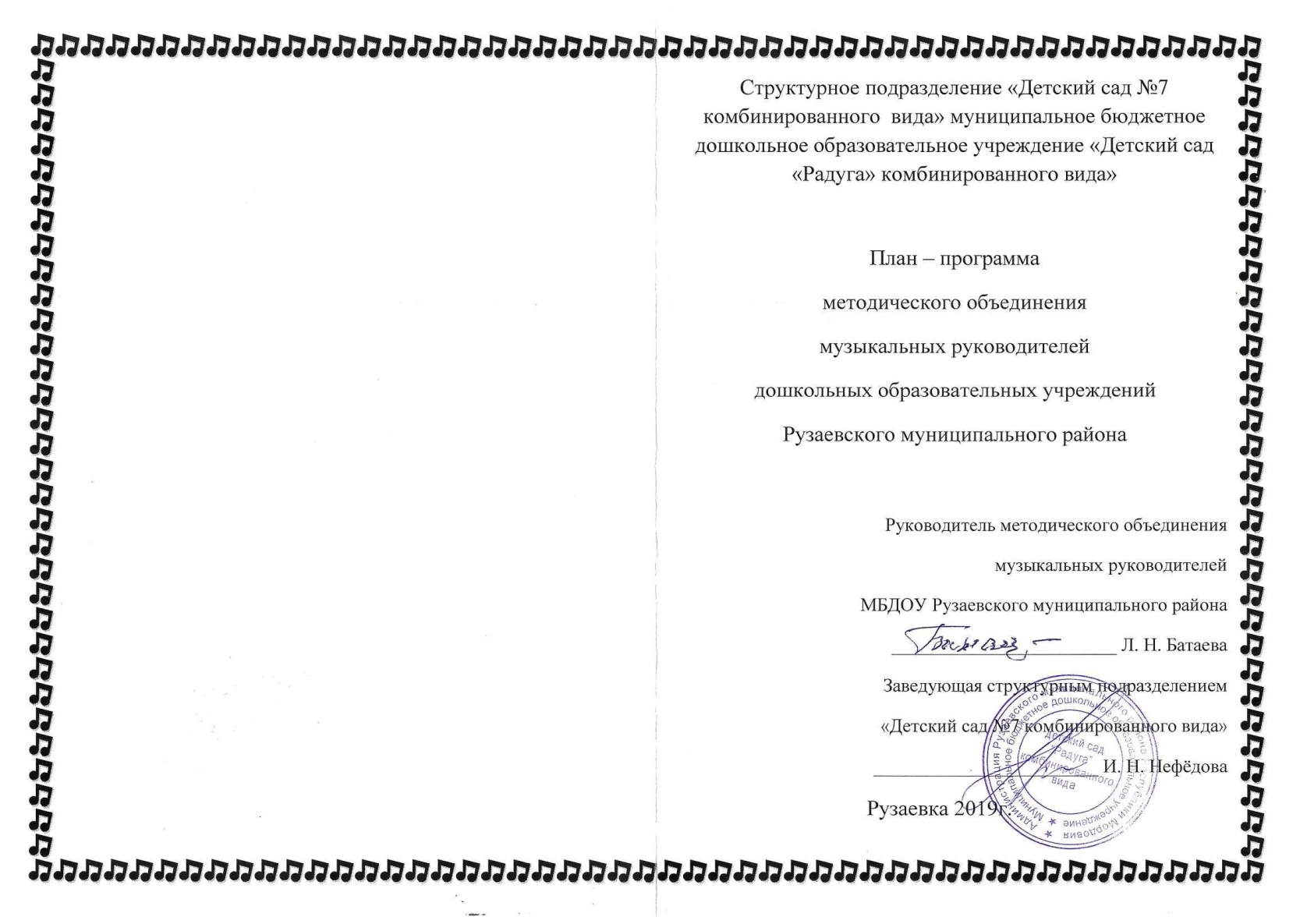 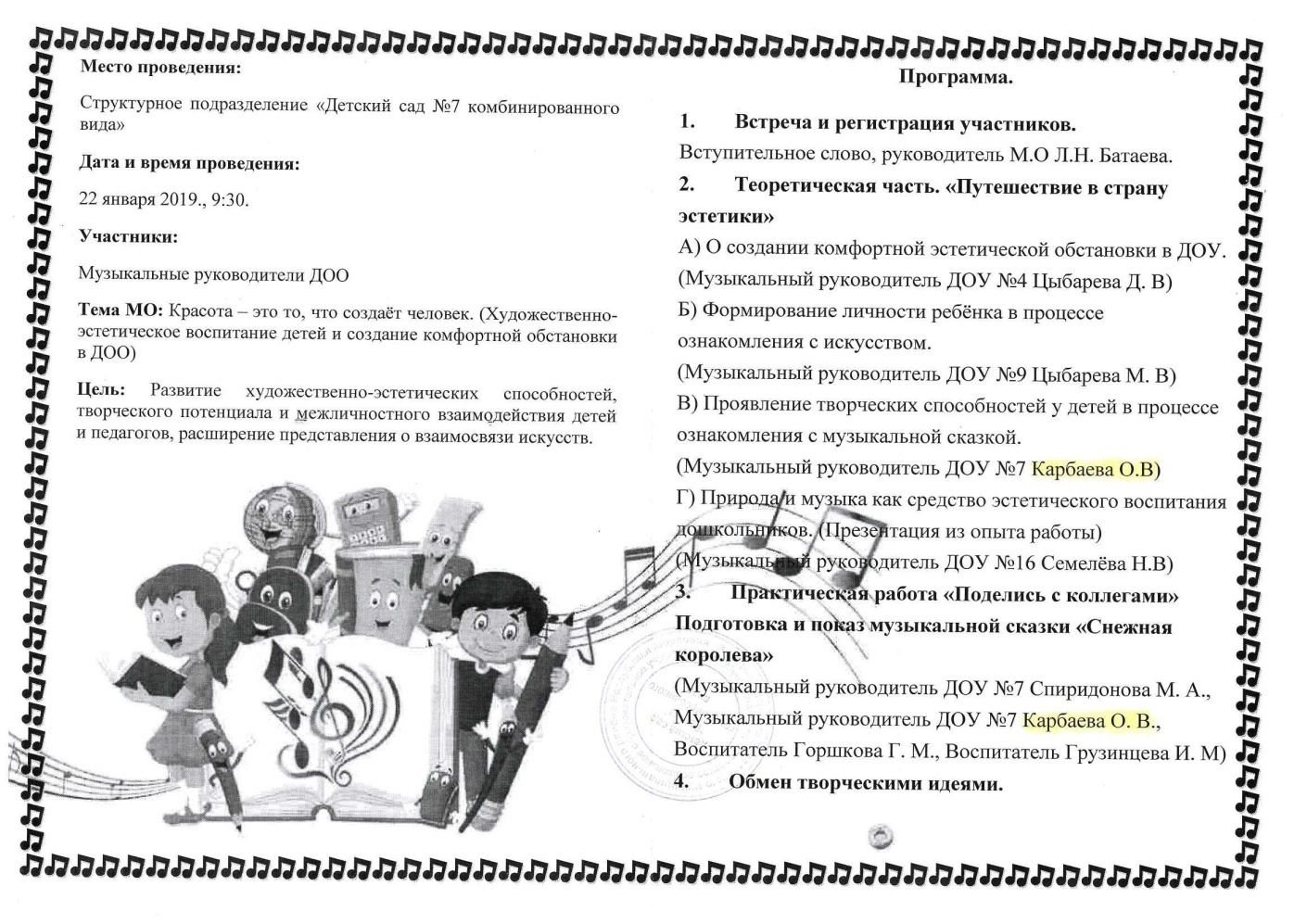 7. Проведение открытых занятий, мастер-классов, мероприятий

На уровне образовательной организации - 1
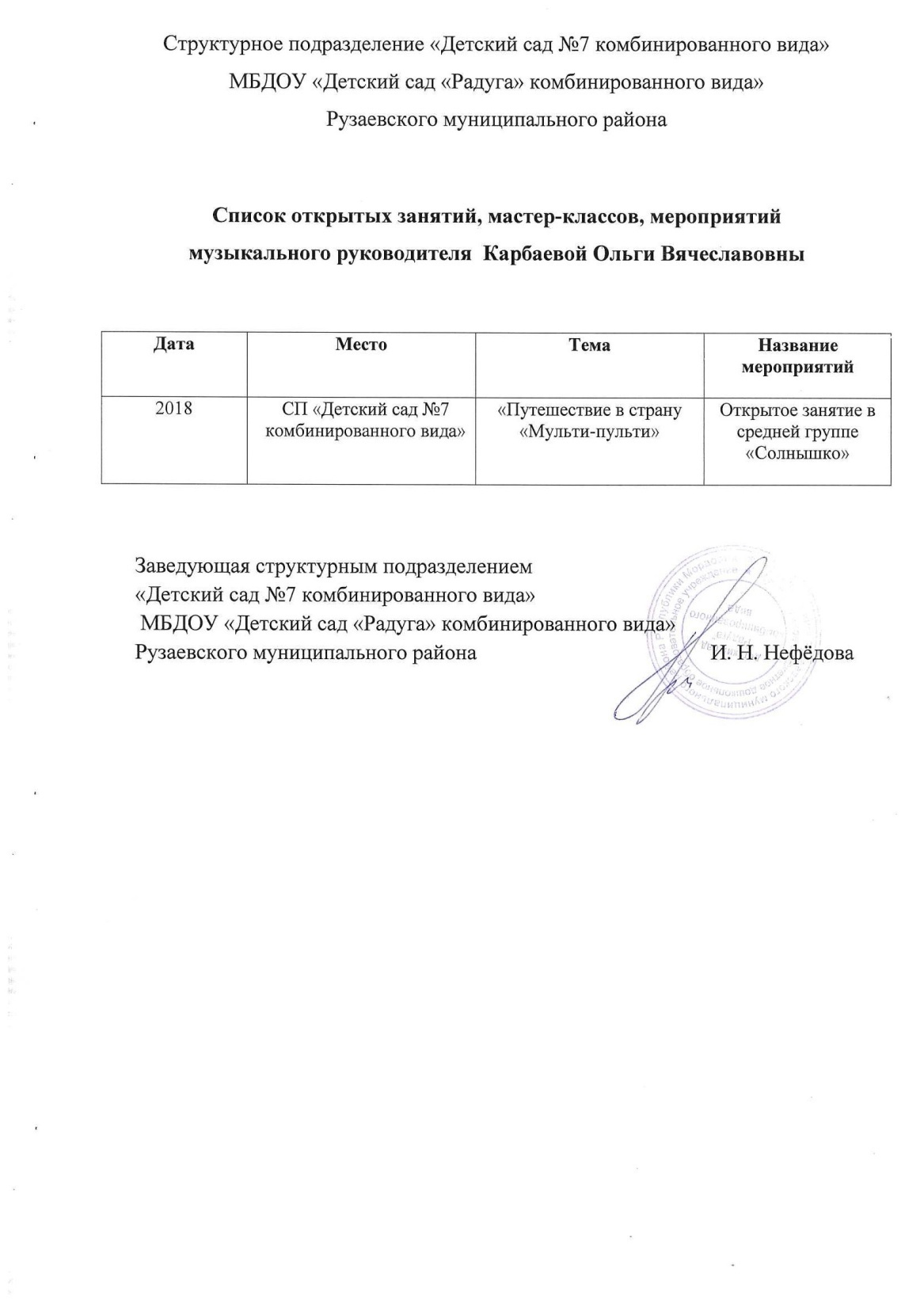 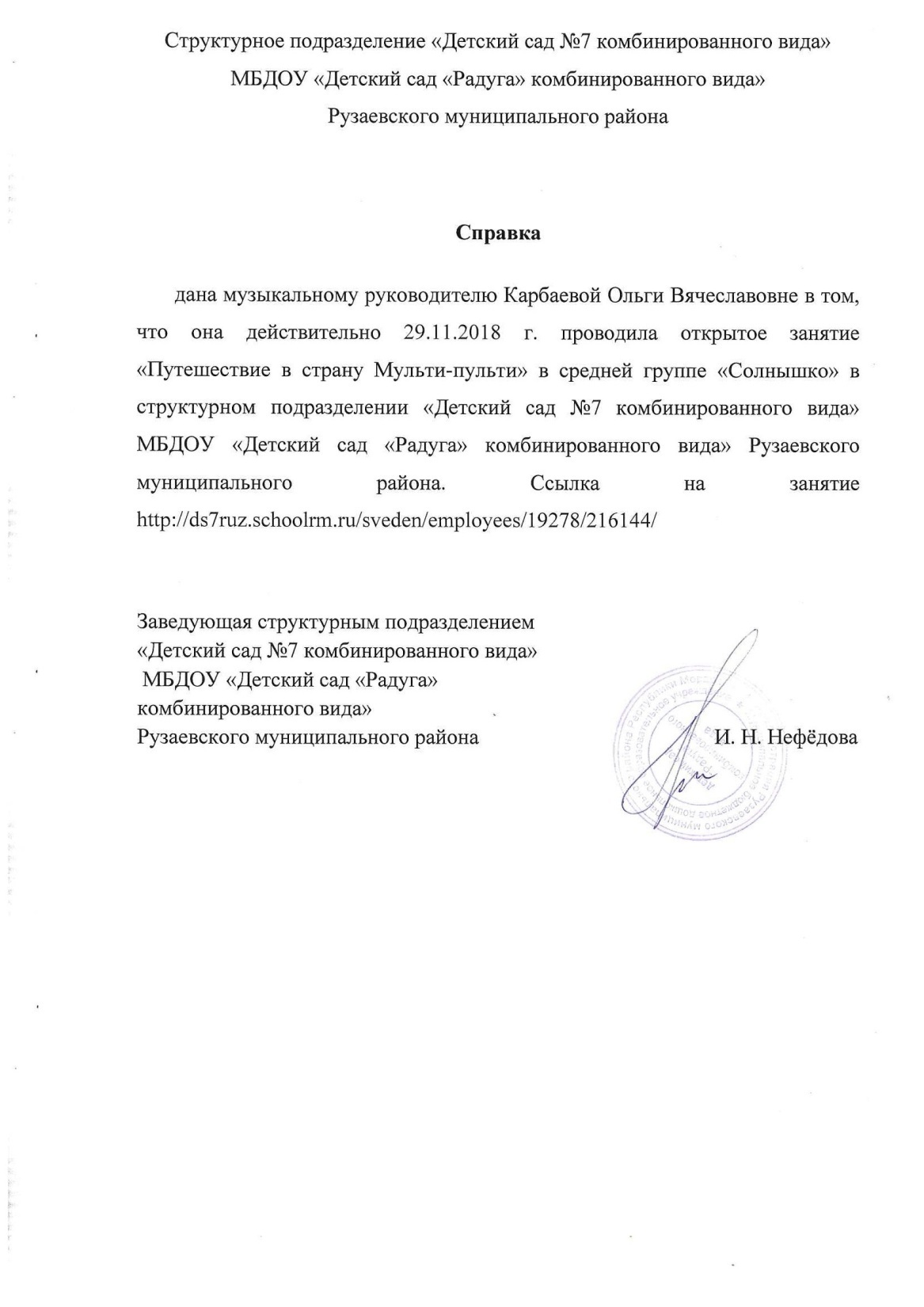 8. Общественно-педагогическая  активность педагога: участие в экспертных комиссиях, в жюри конкурсов, депутатская деятельность и т.д.

Муниципальный уровень - 1
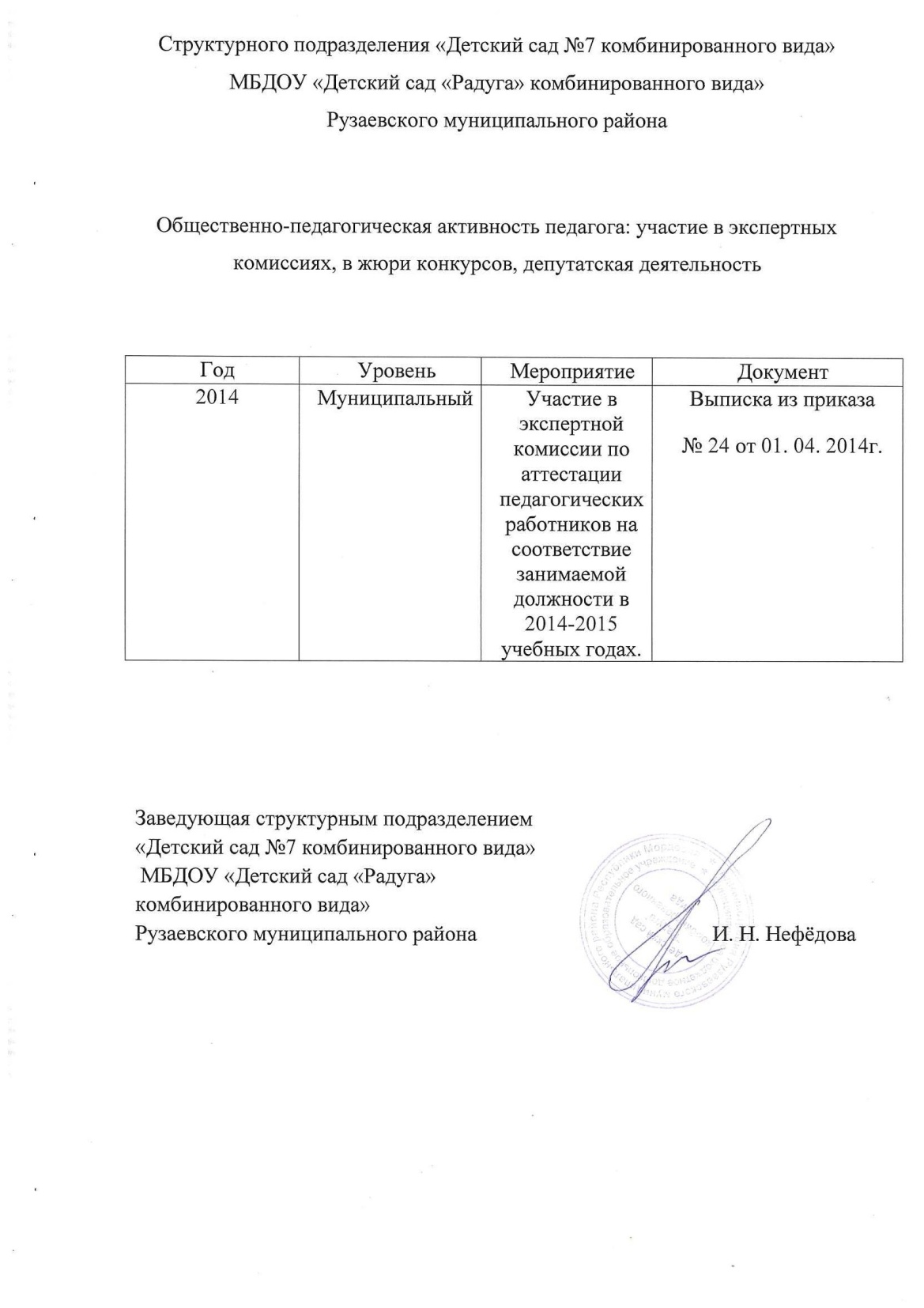 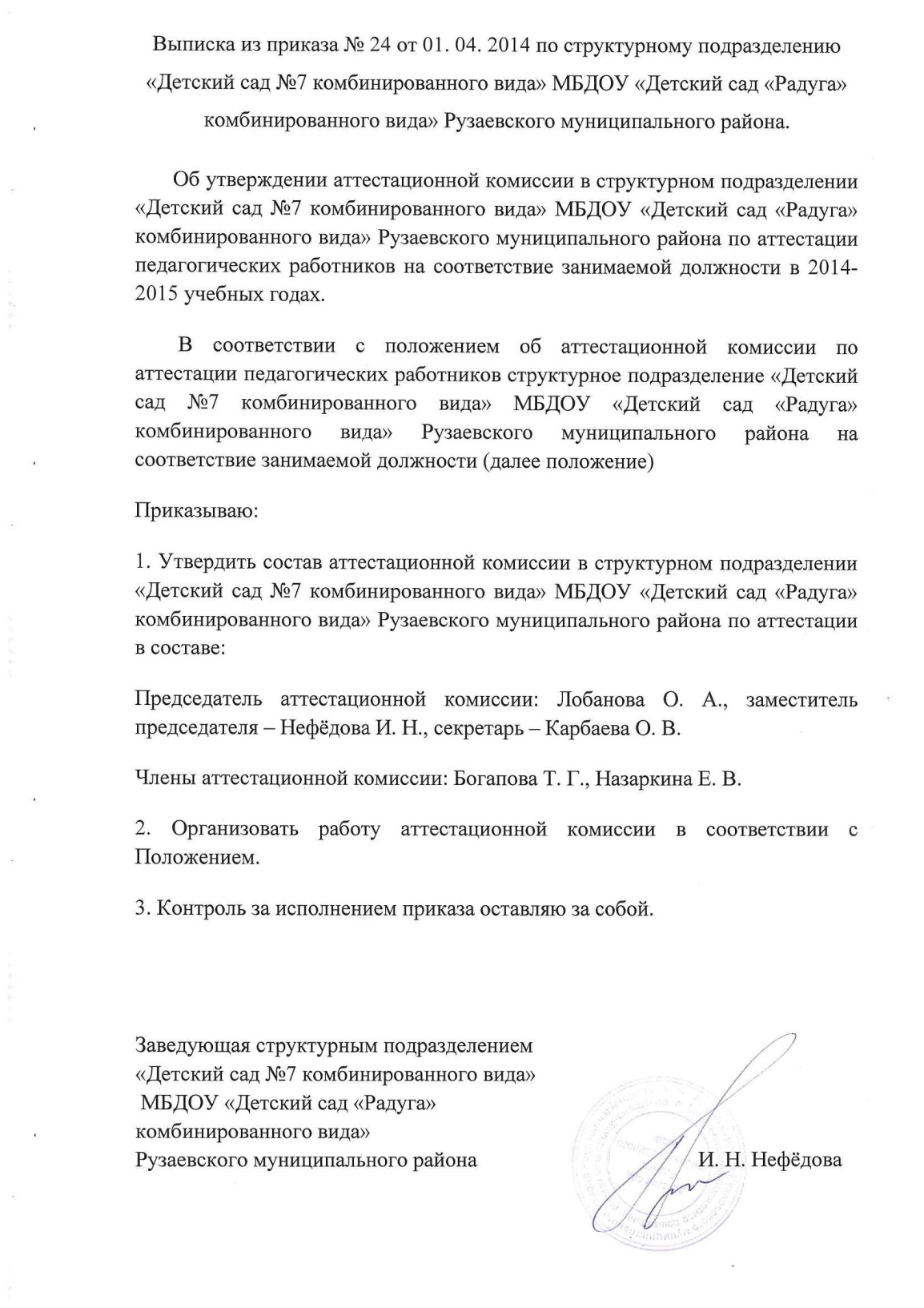 9. Развитие творческого потенциала воспитанников
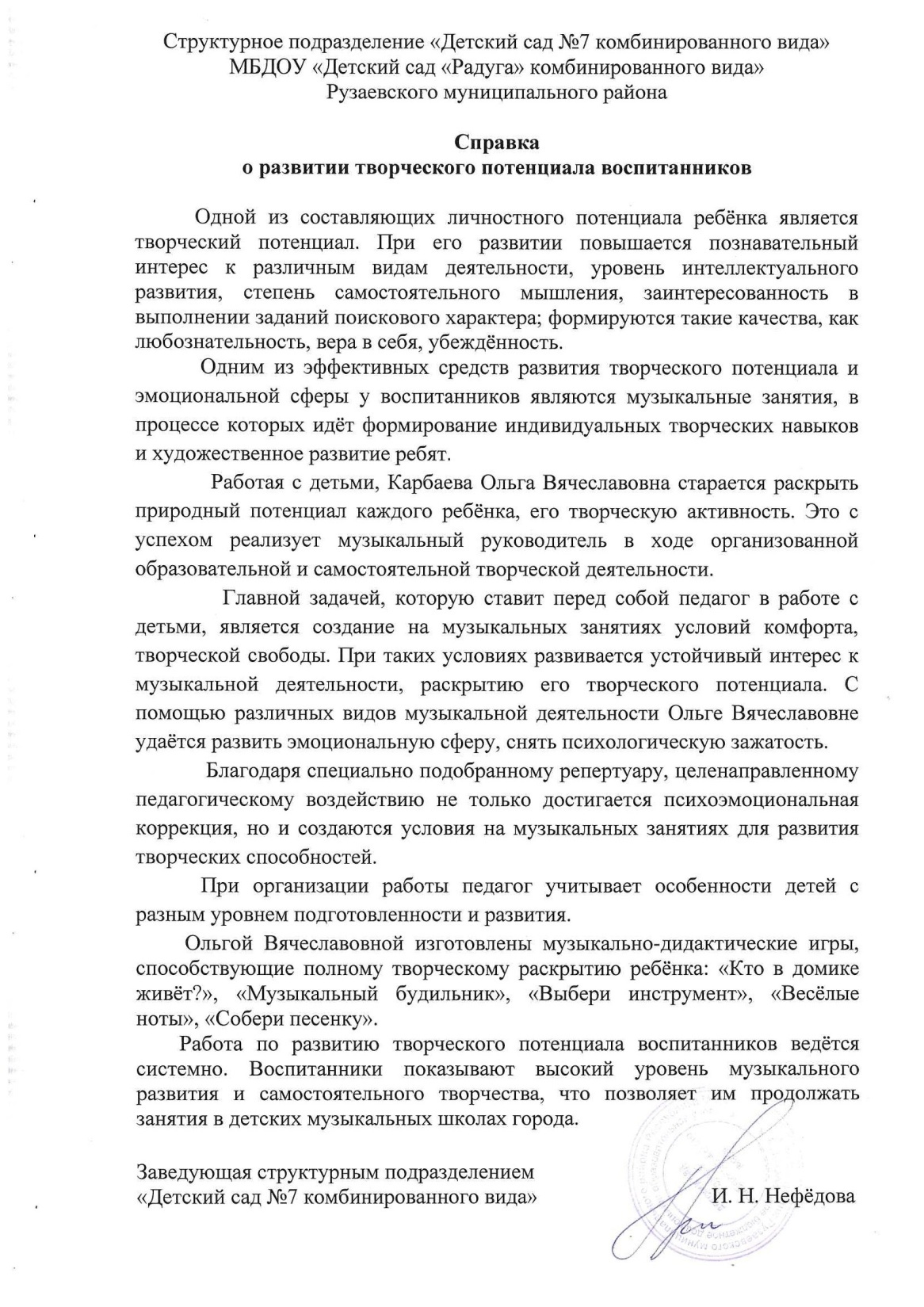 10. Организация индивидуального подхода
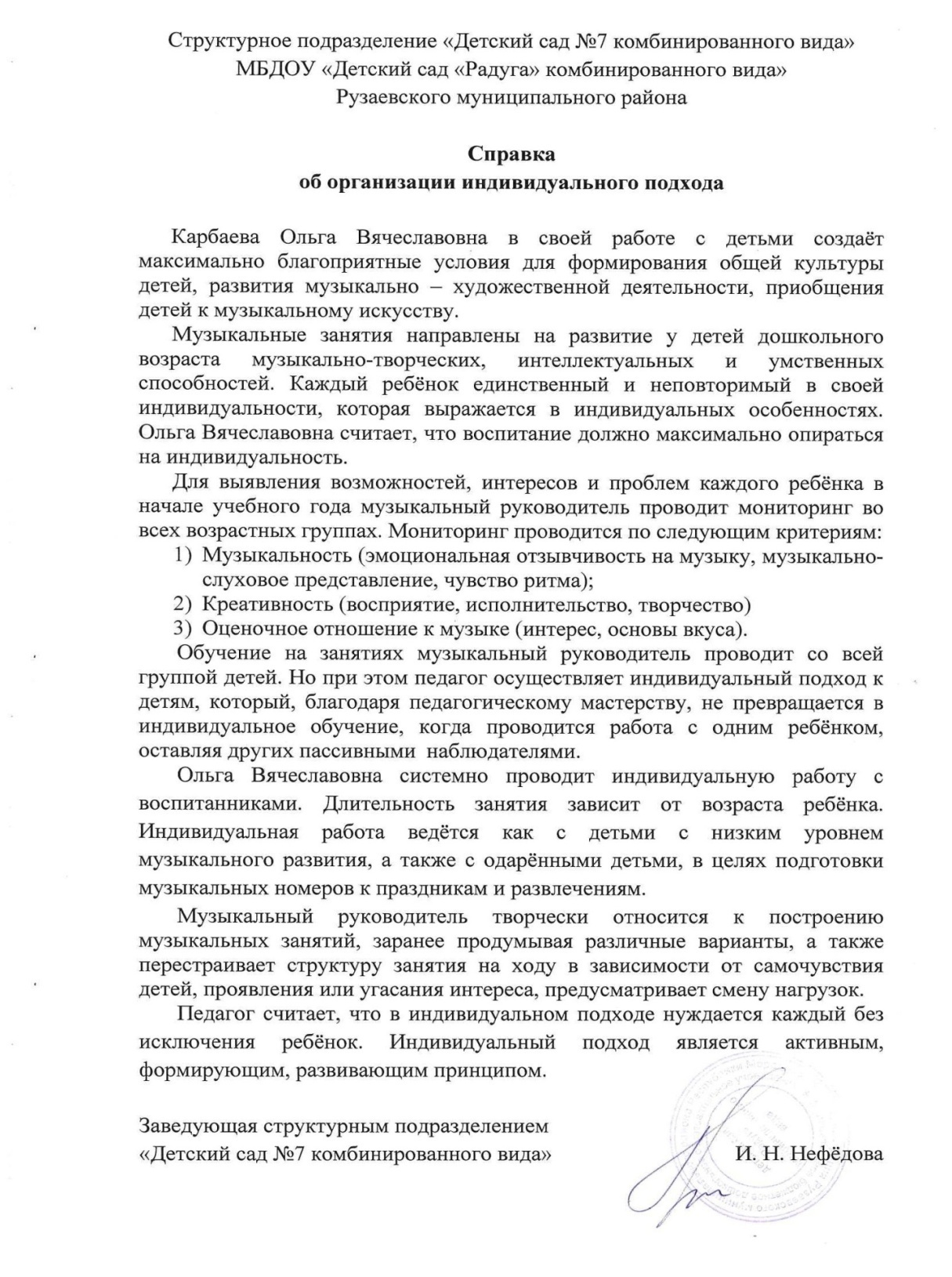 11. Реализация регионального компонента в образовательном процессе
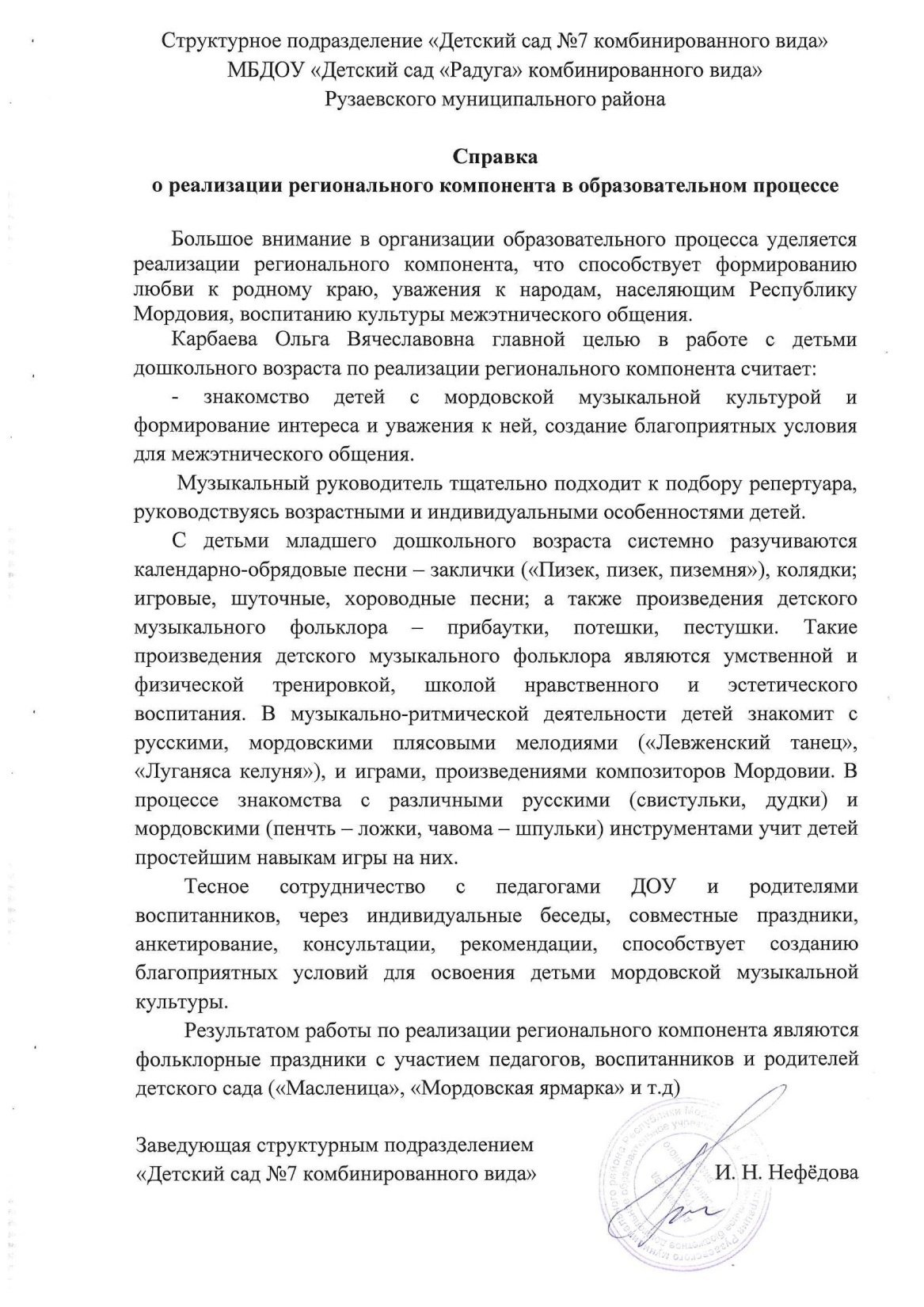 12. Участие педагога в профессиональных конкурсах

Международный – 1
Российский – 4
Муниципальный - 1
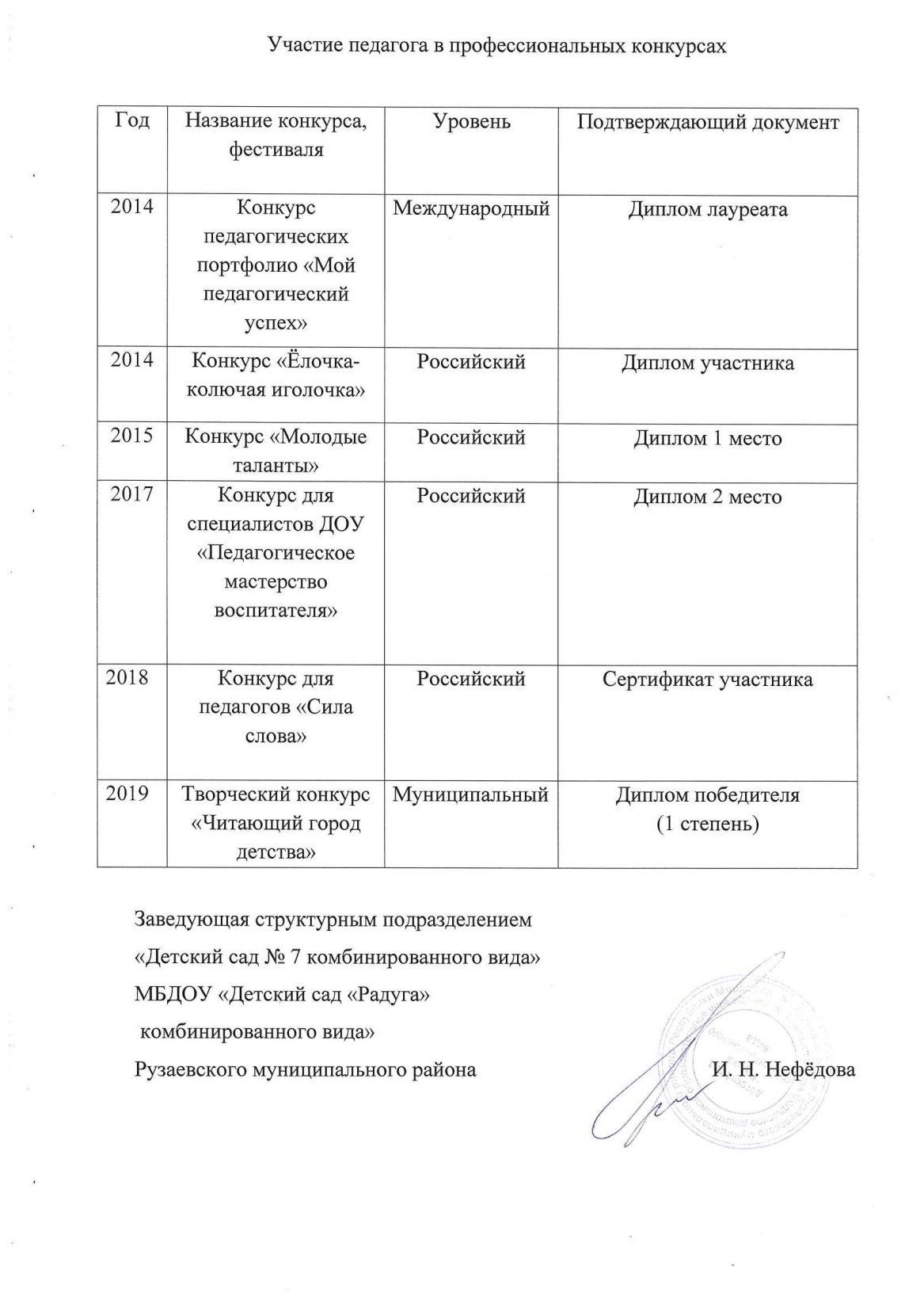 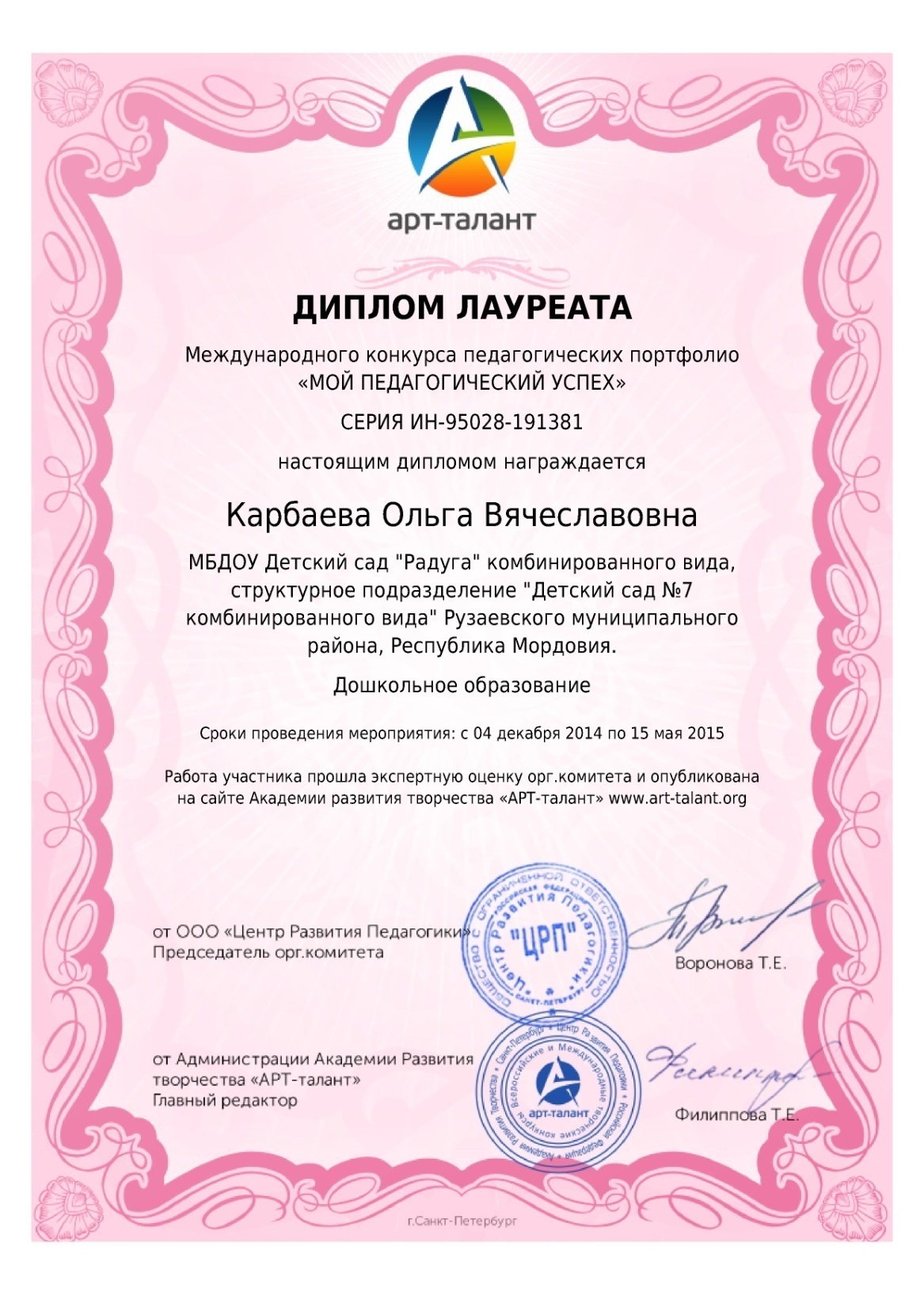 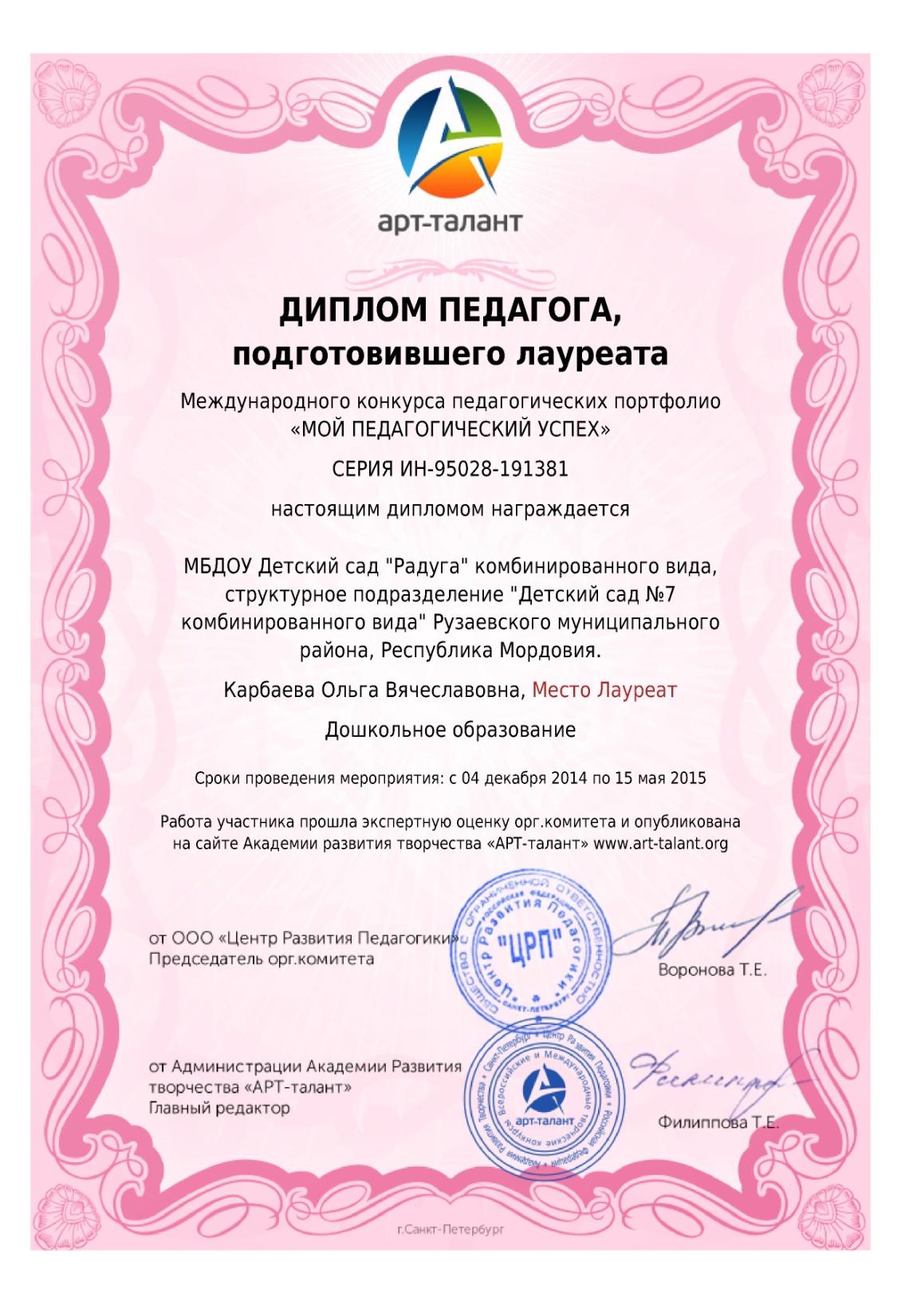 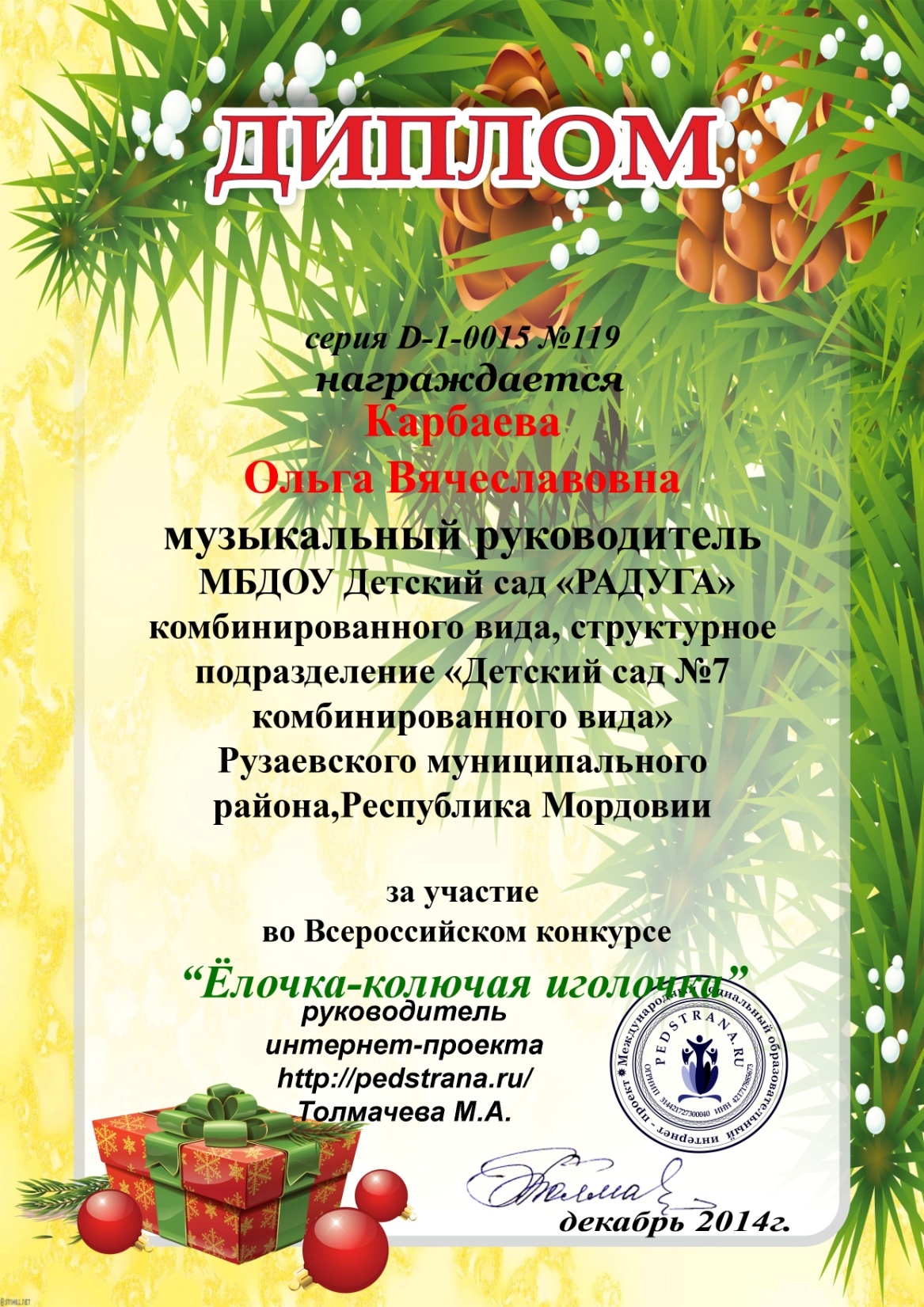 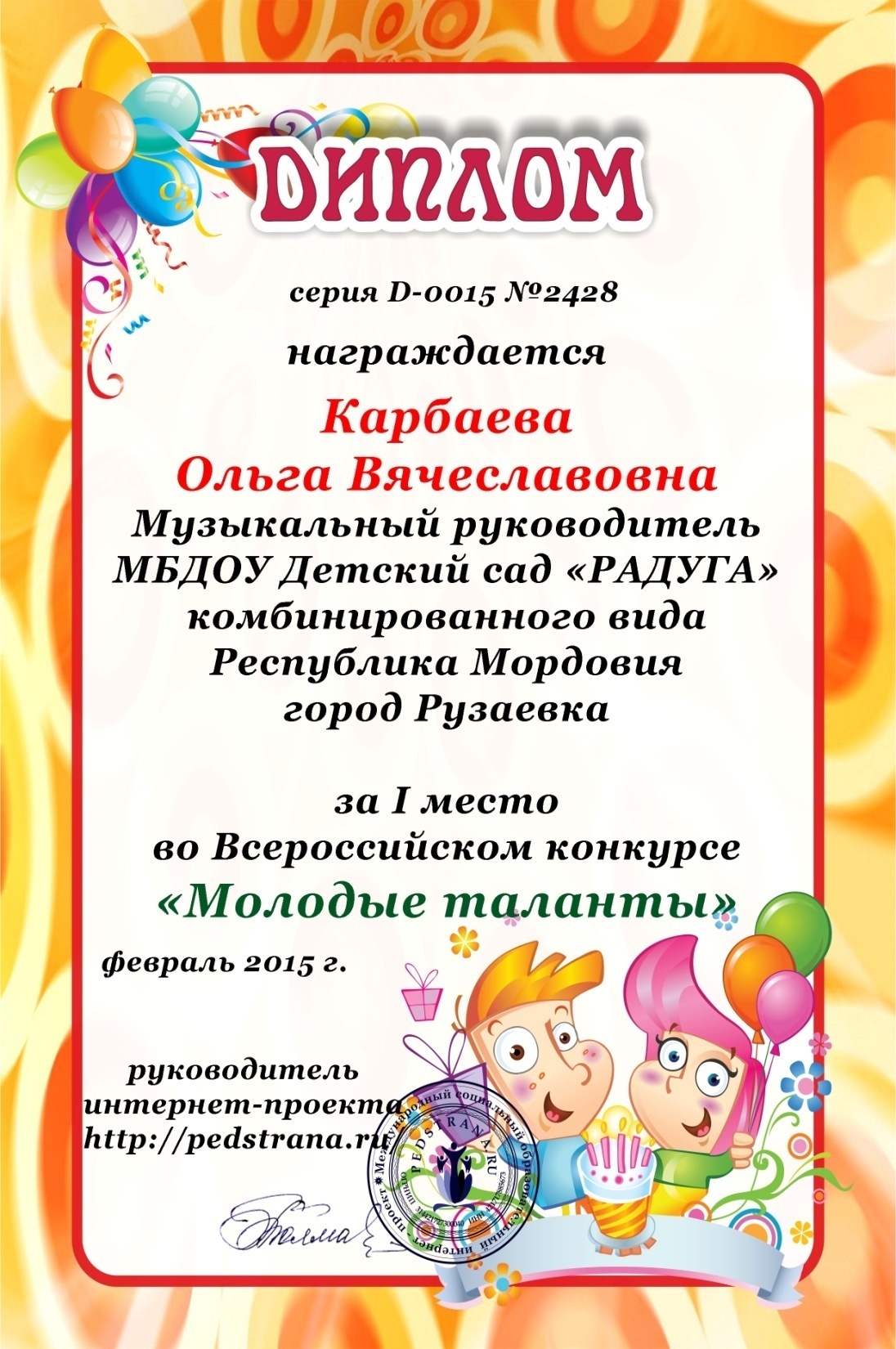 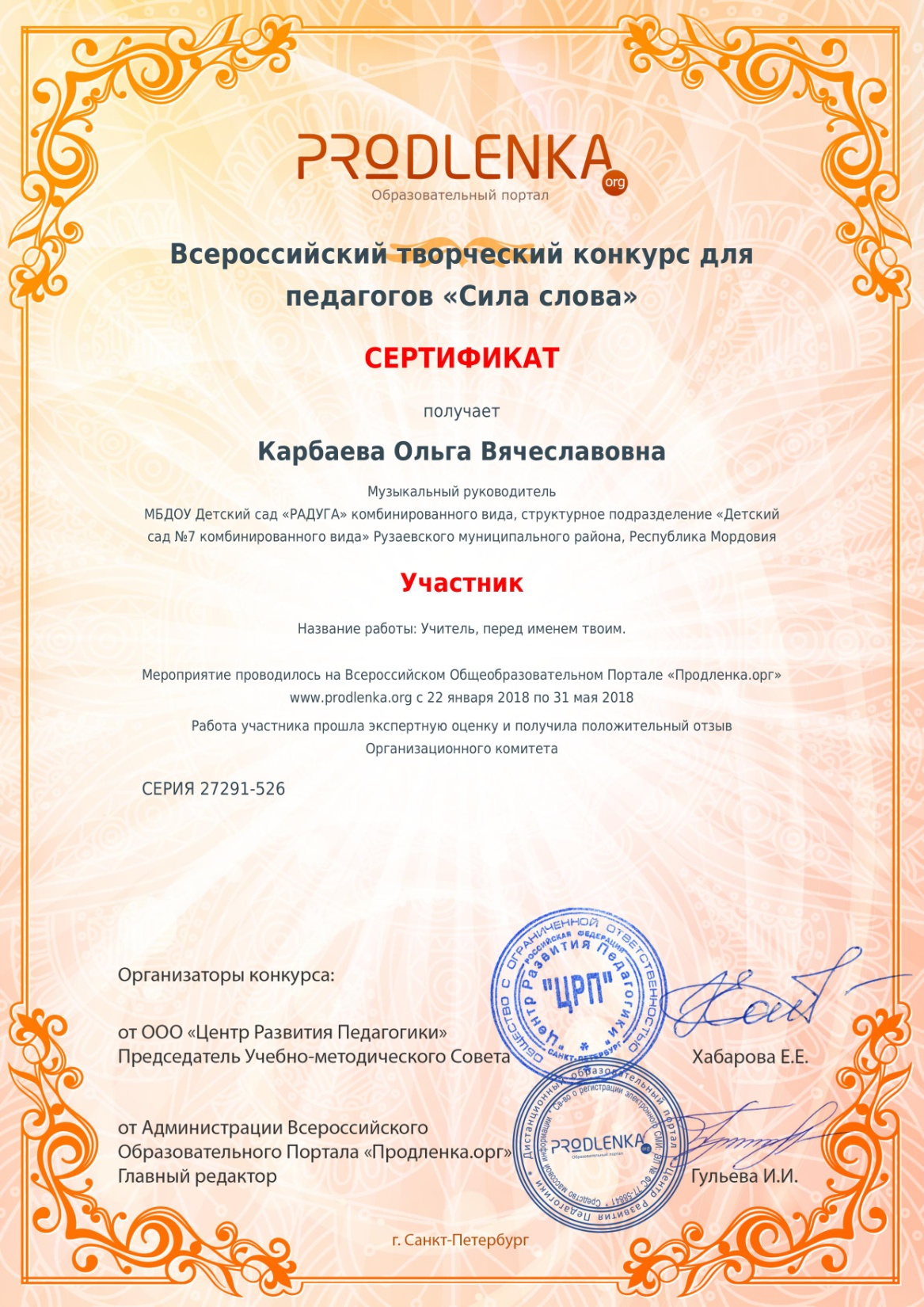 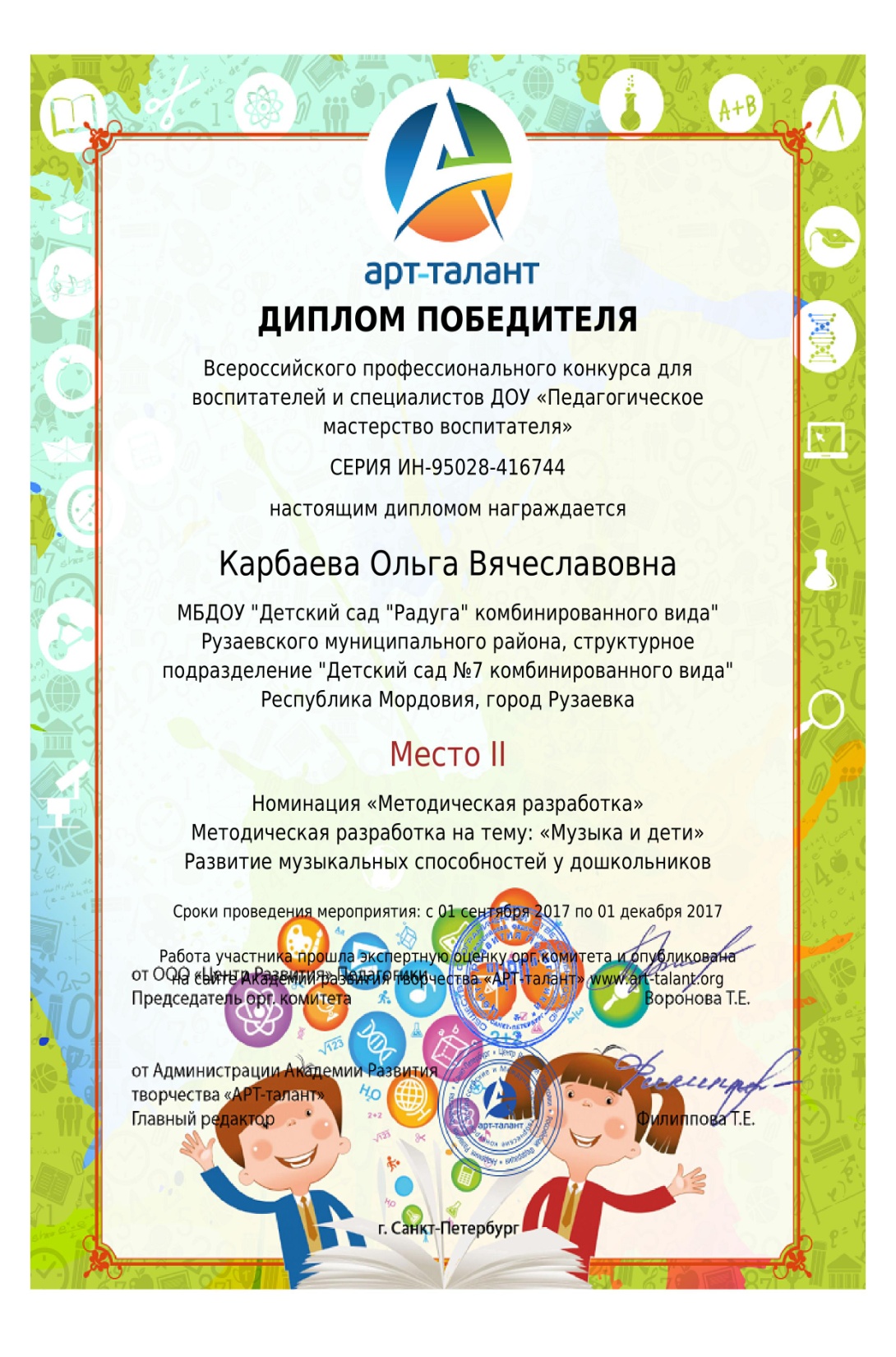 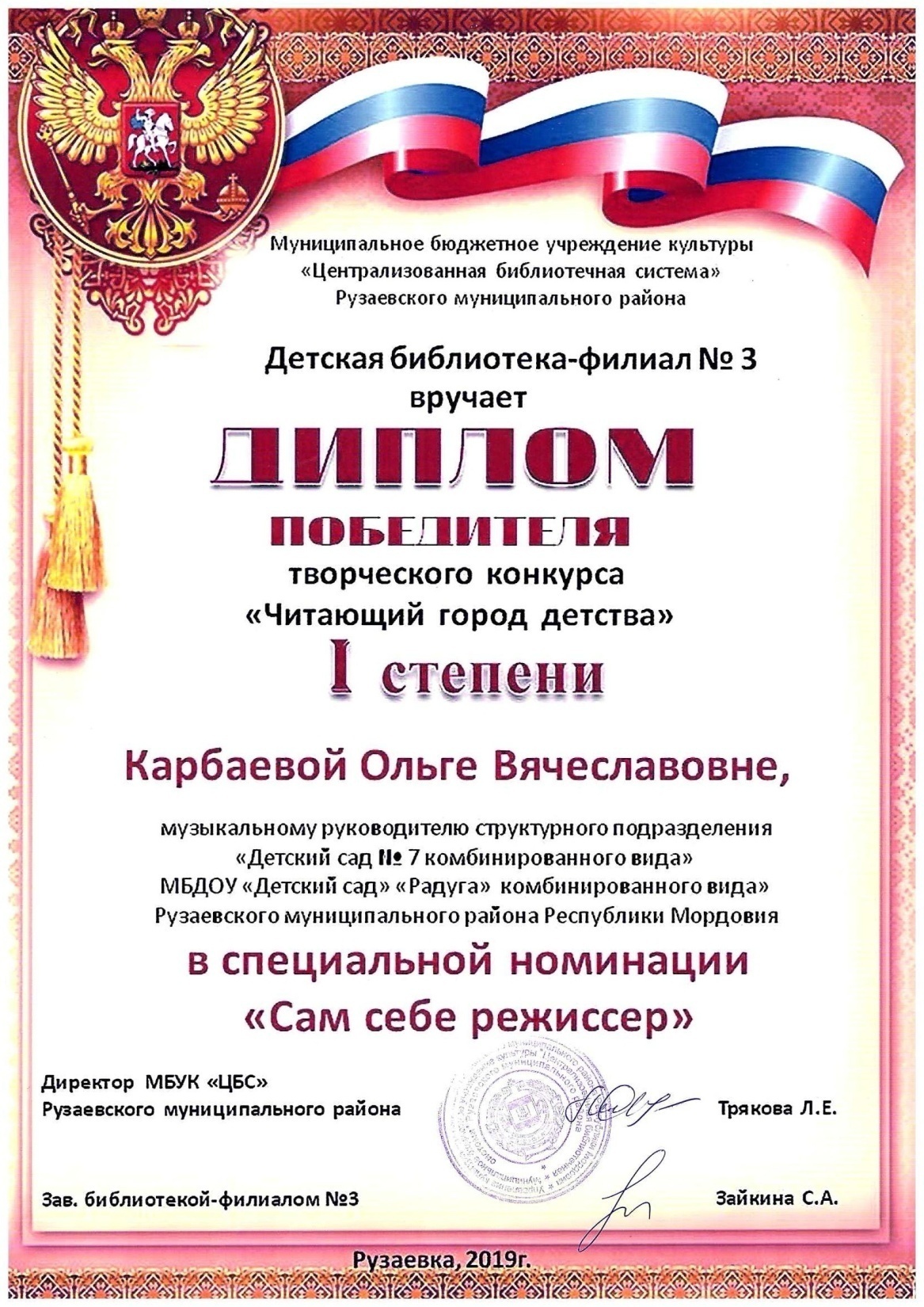 13. Награды и поощрения педагога в межаттестационный период органами государственной власти, МО РМ, муниципальные органы управления образованием, общественными организациями, педагогическими сообществами, родительской общественностью.

Международный -1
Российский 2
Муниципальный - 3
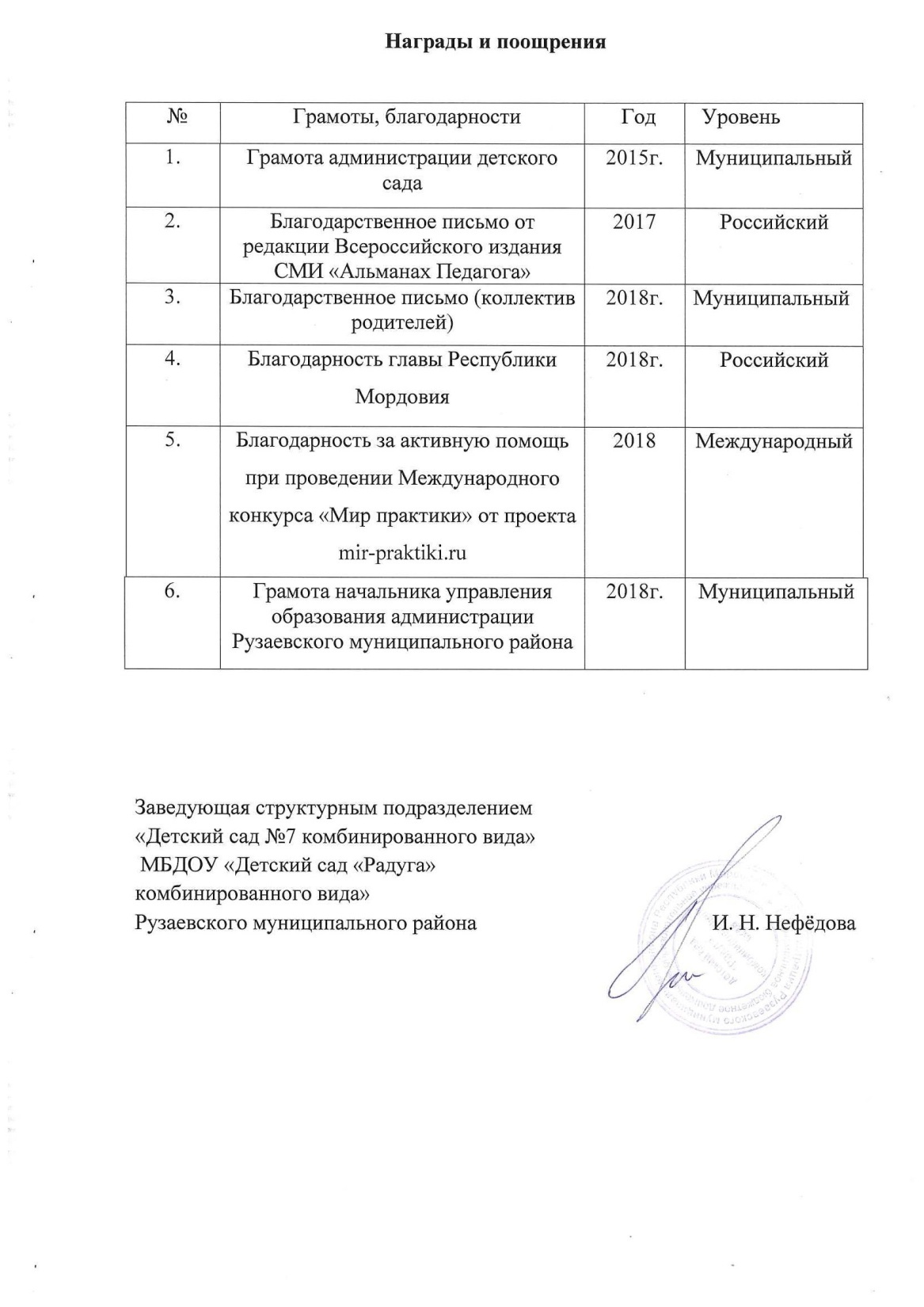 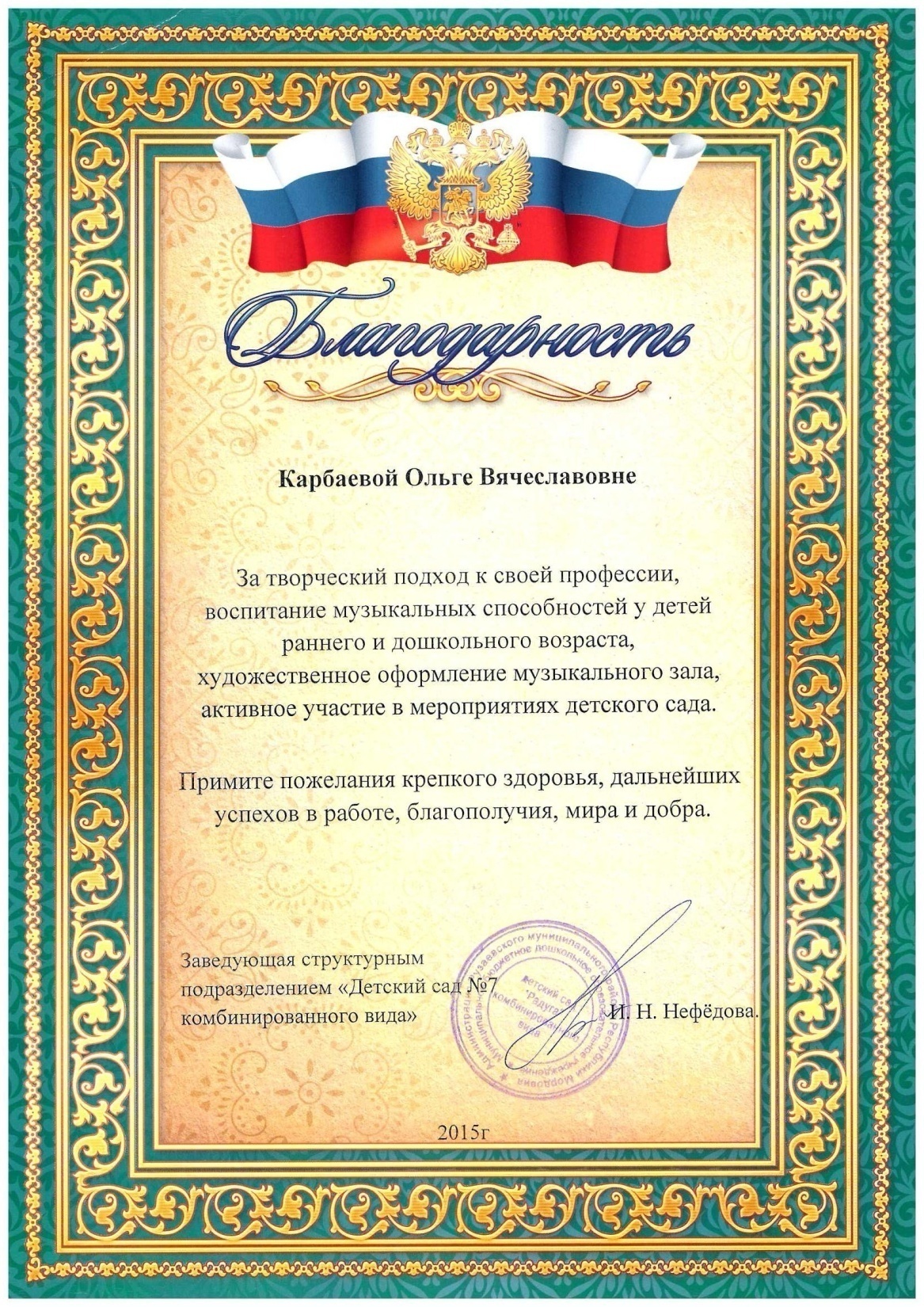 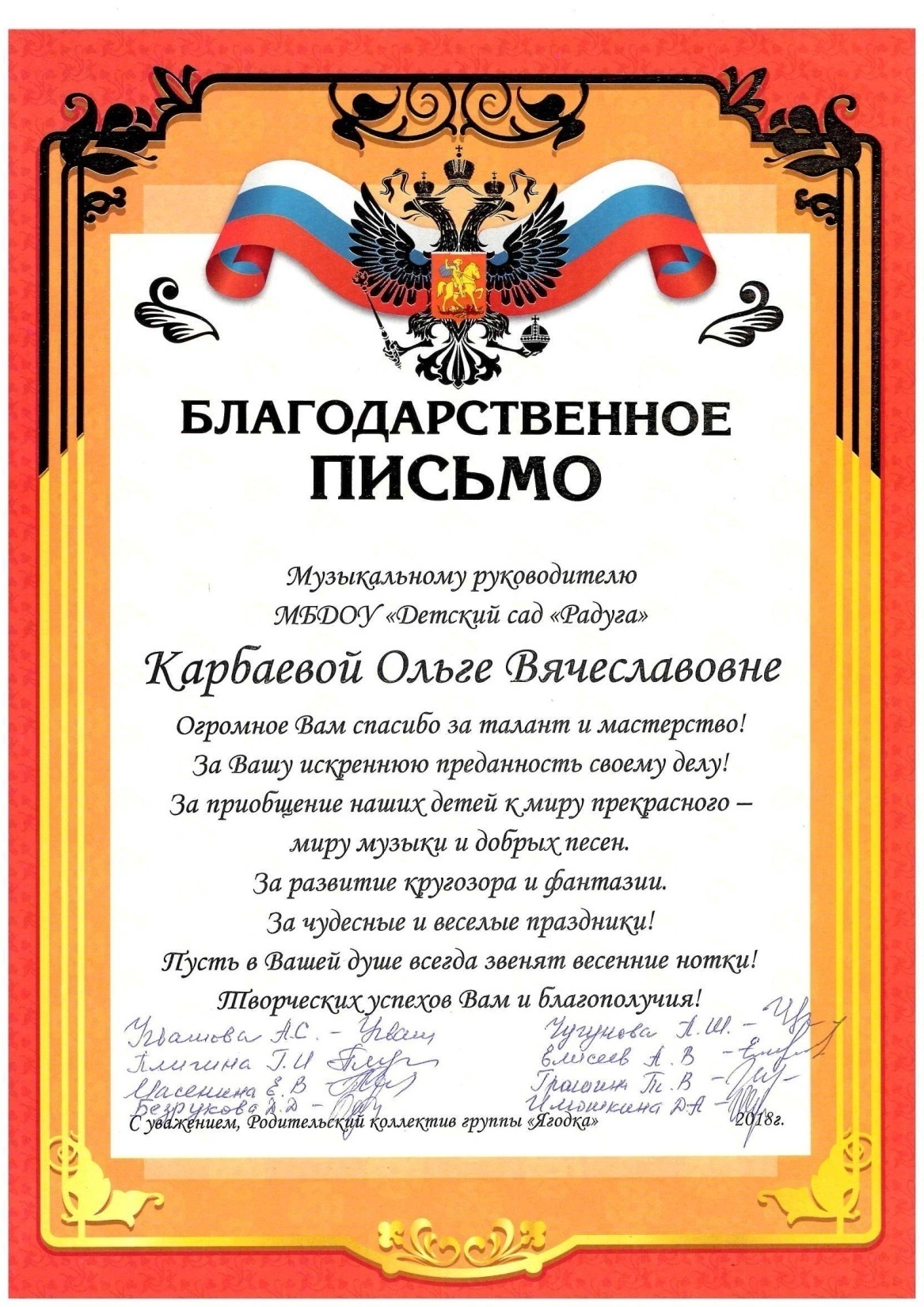 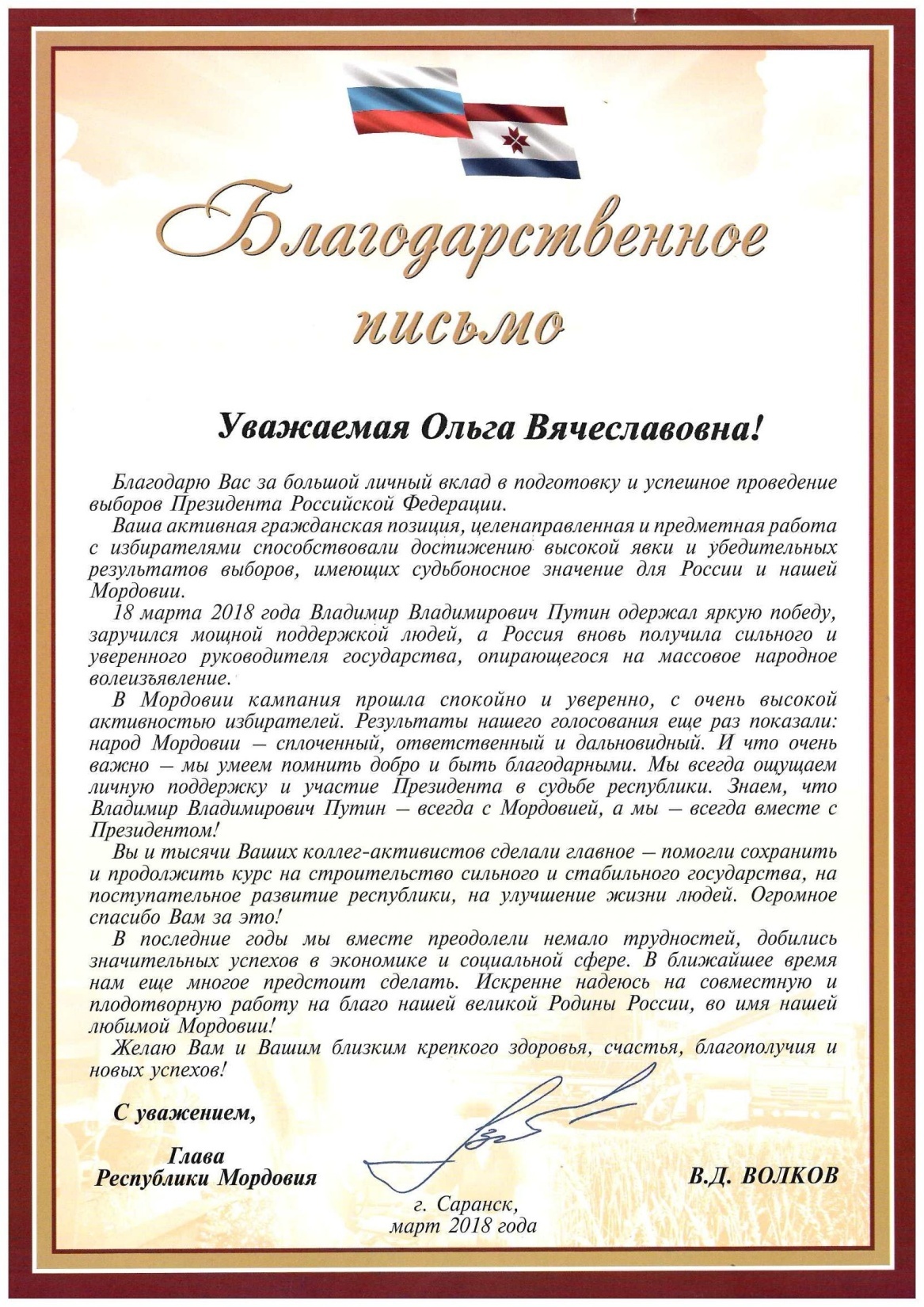 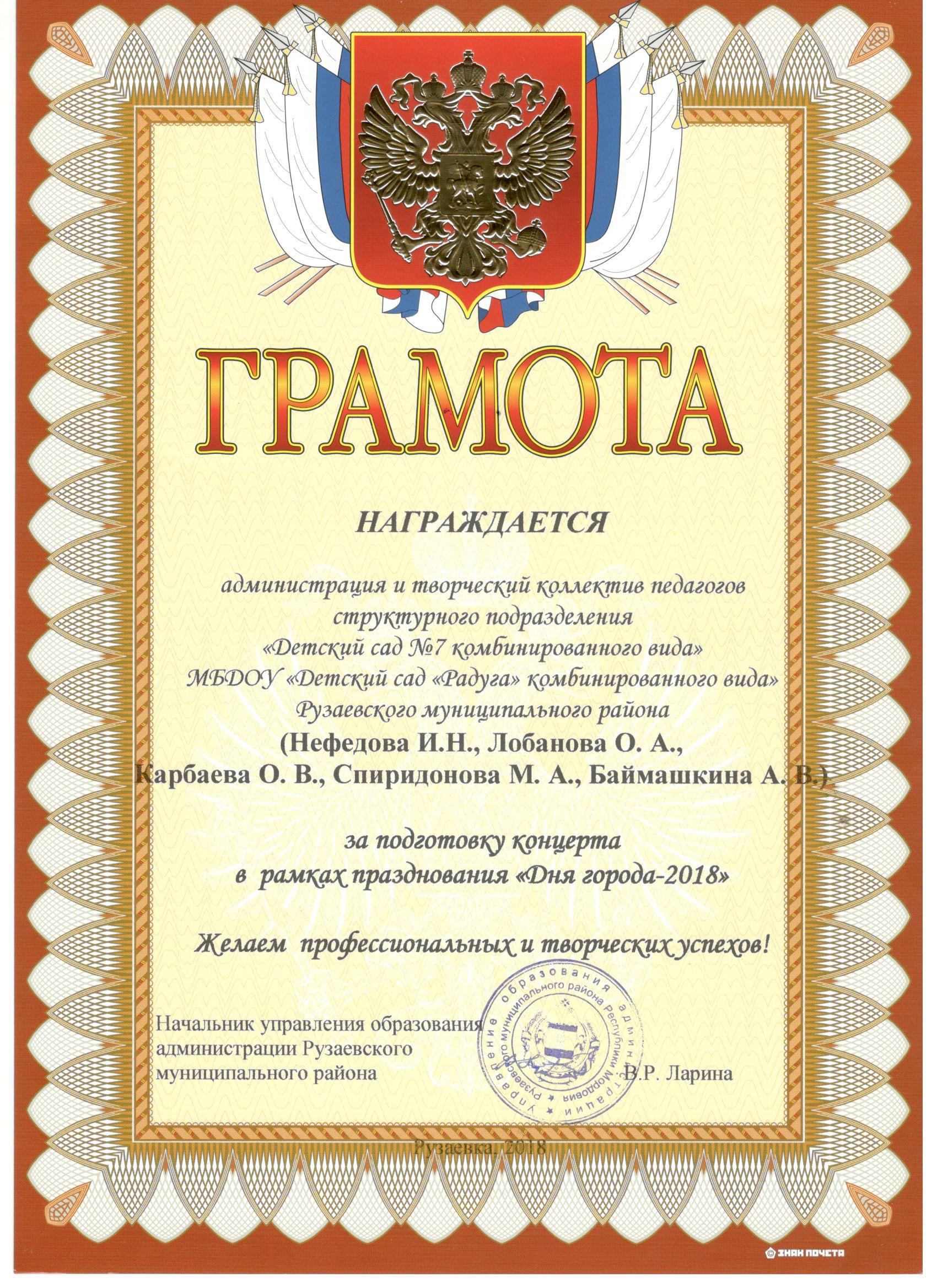 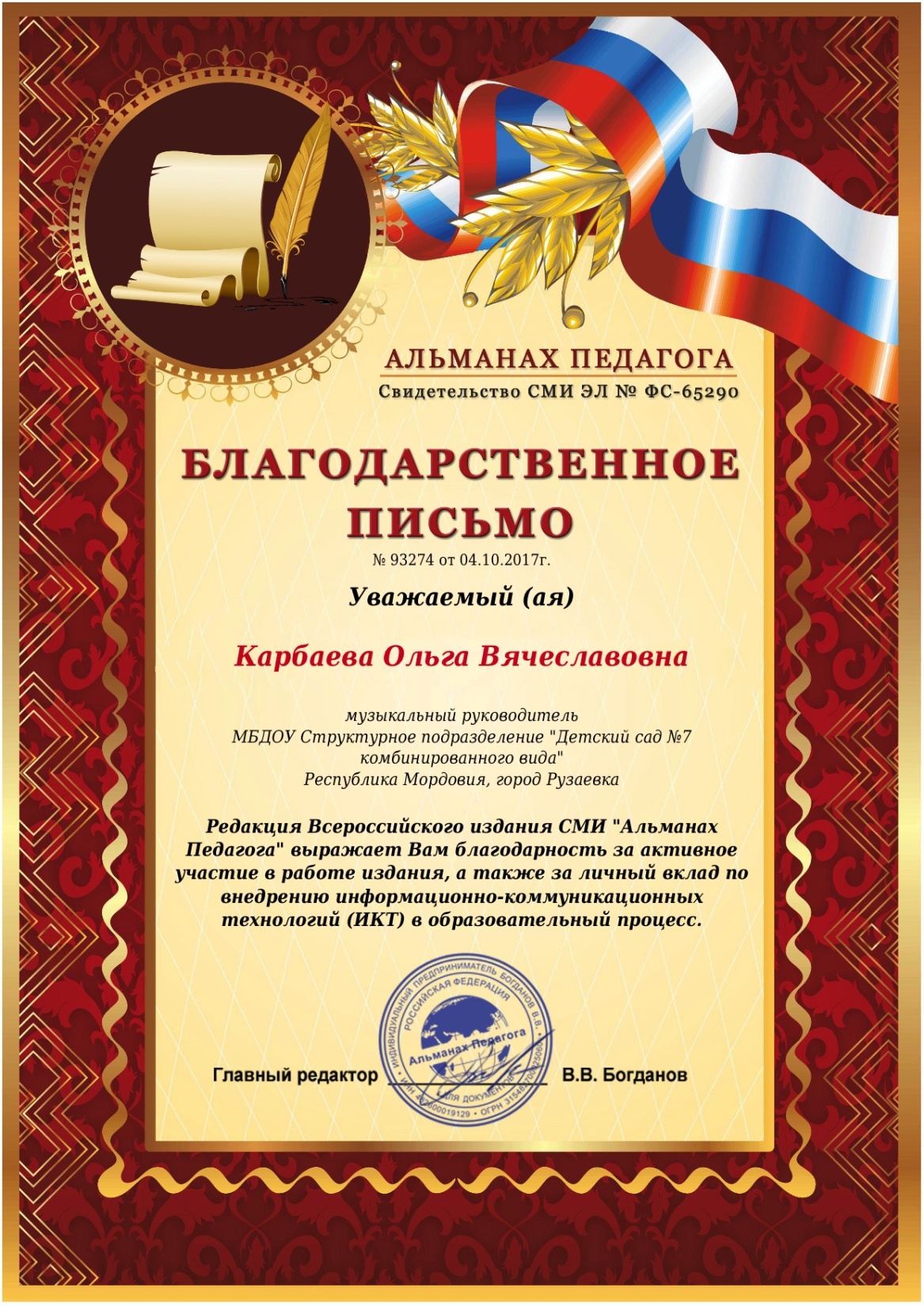 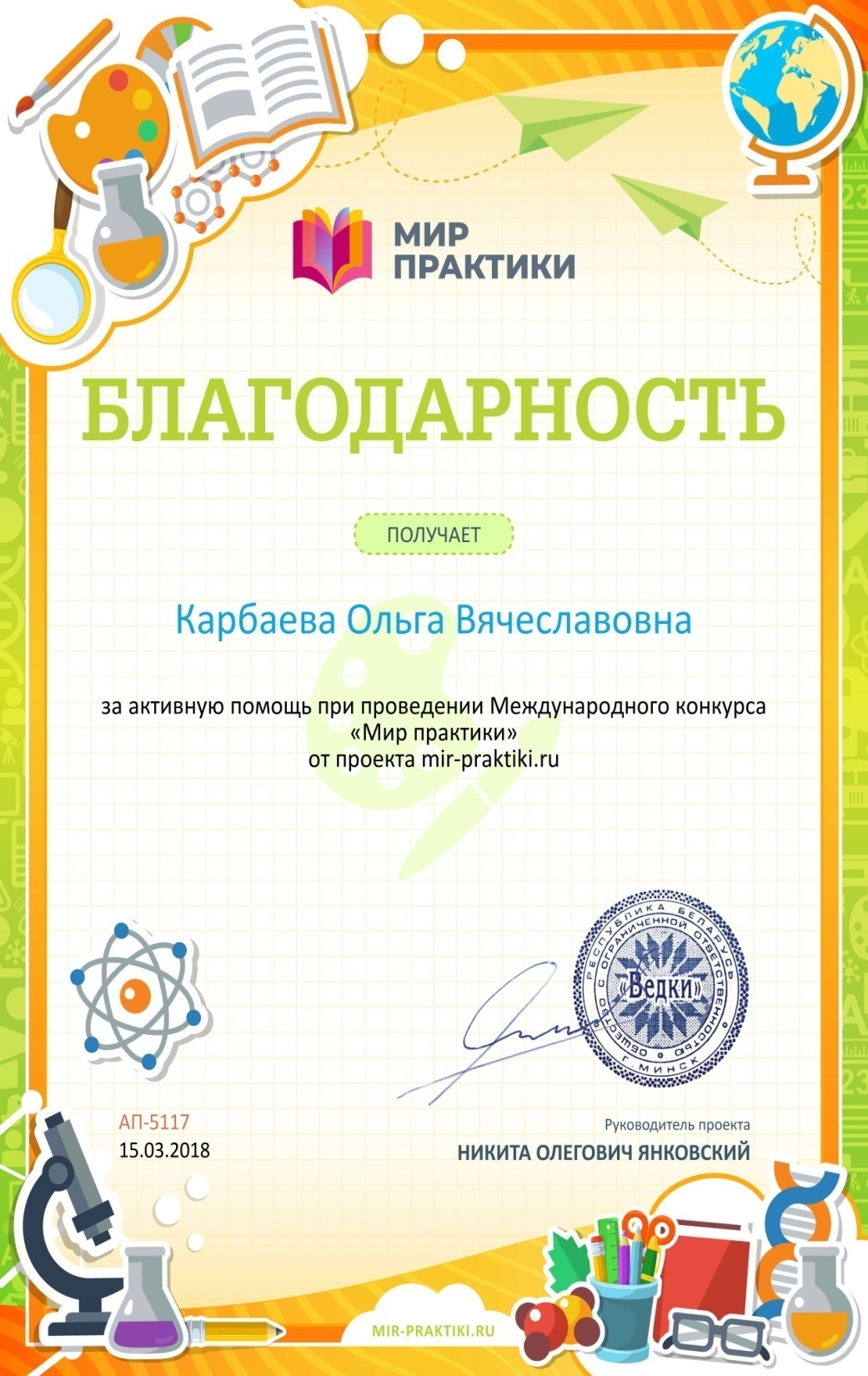 14. Повышение квалификации, профессиональная переподготовка
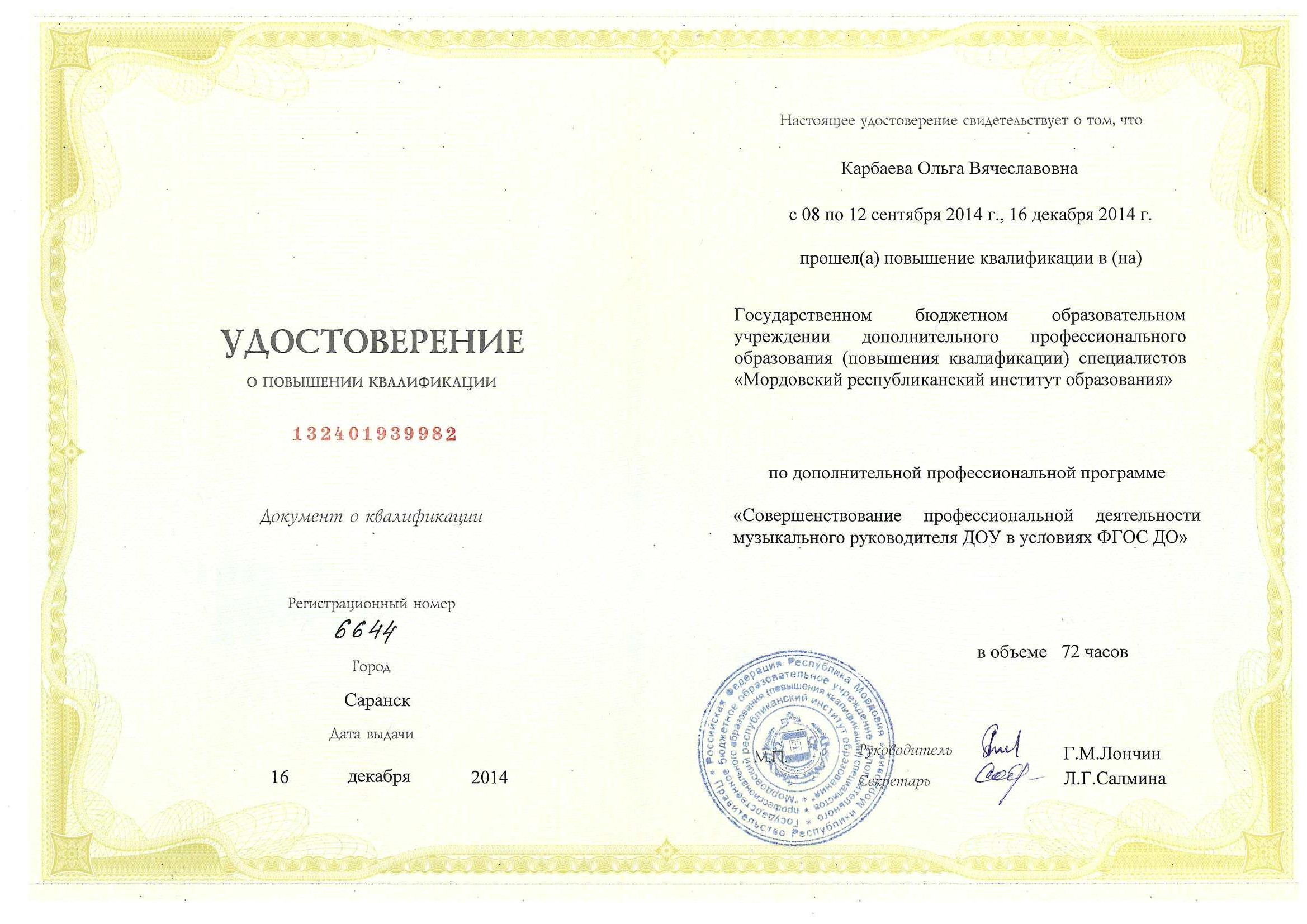 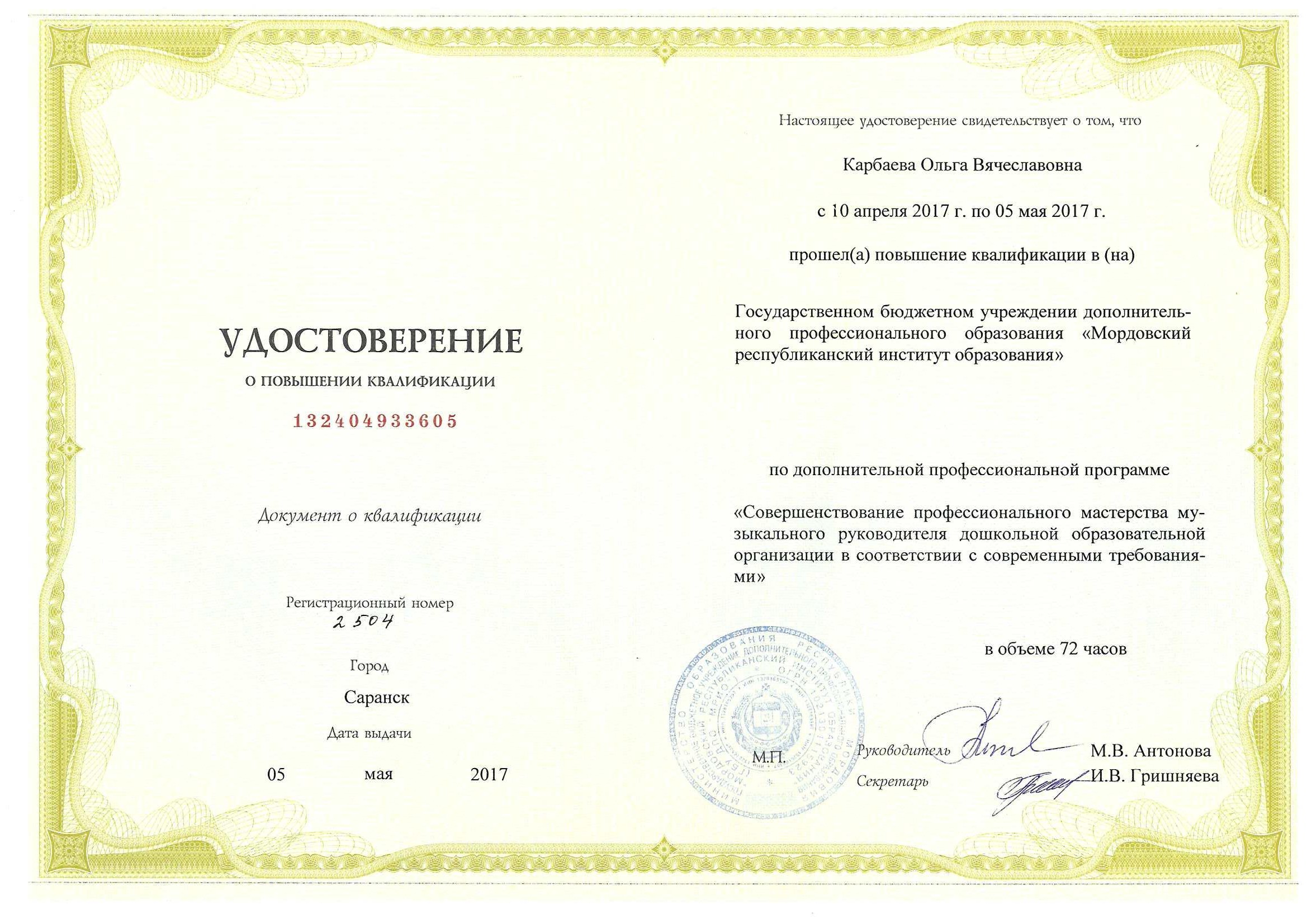